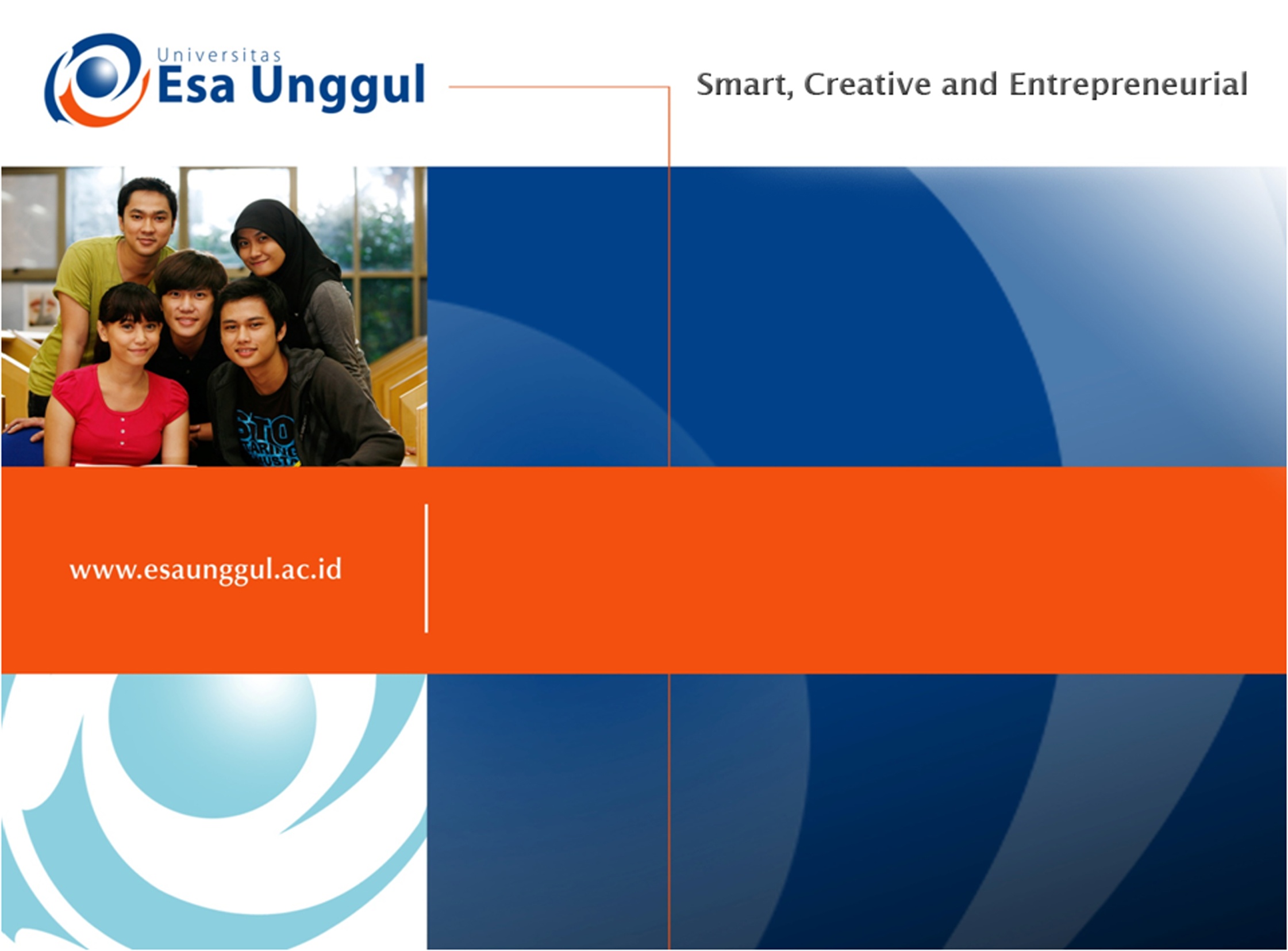 KOMUNIKASI SEL
Febriana Dwi Wahyuni, M.Si
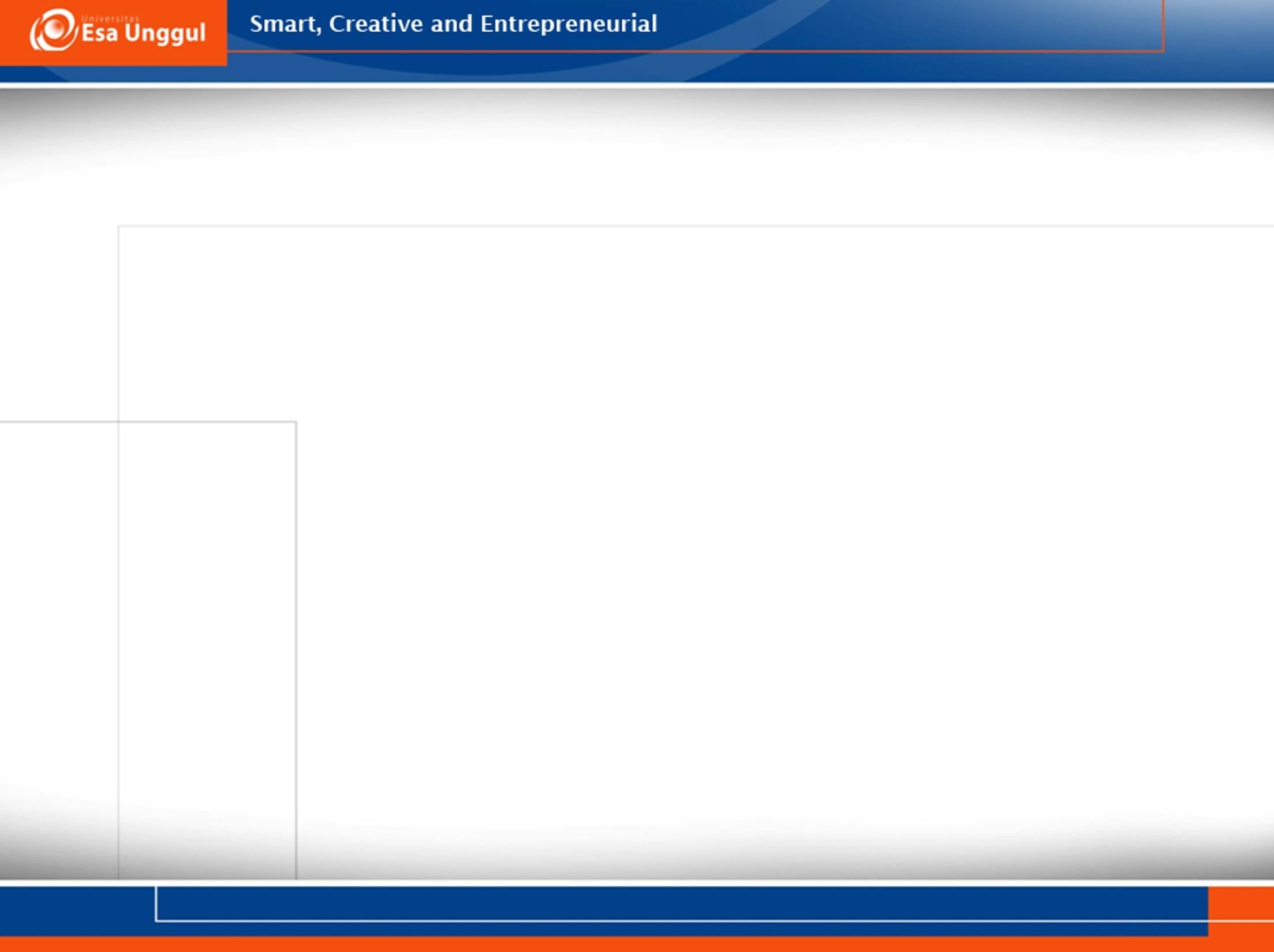 Peta Konsep Komunikasi Sel
Komunikasi Sel
Berdasarkan jenisnya
Komunikasi Intra Sel
Komunikasi Antar Sel
Komunikasi Melalui Saraf / Listrik (wired system)
Tipe sinyal
Cara Komunikasi Antar Sel
Komunikasi Kimia (Non-Mired System)
Jarak jauh
Langsung
Lokal
Parakrin dan sinapsis (neuro transmiter)
Plasmodesmata/celah antara sel-sel hewan dan molekul permukaan sel
Hormon
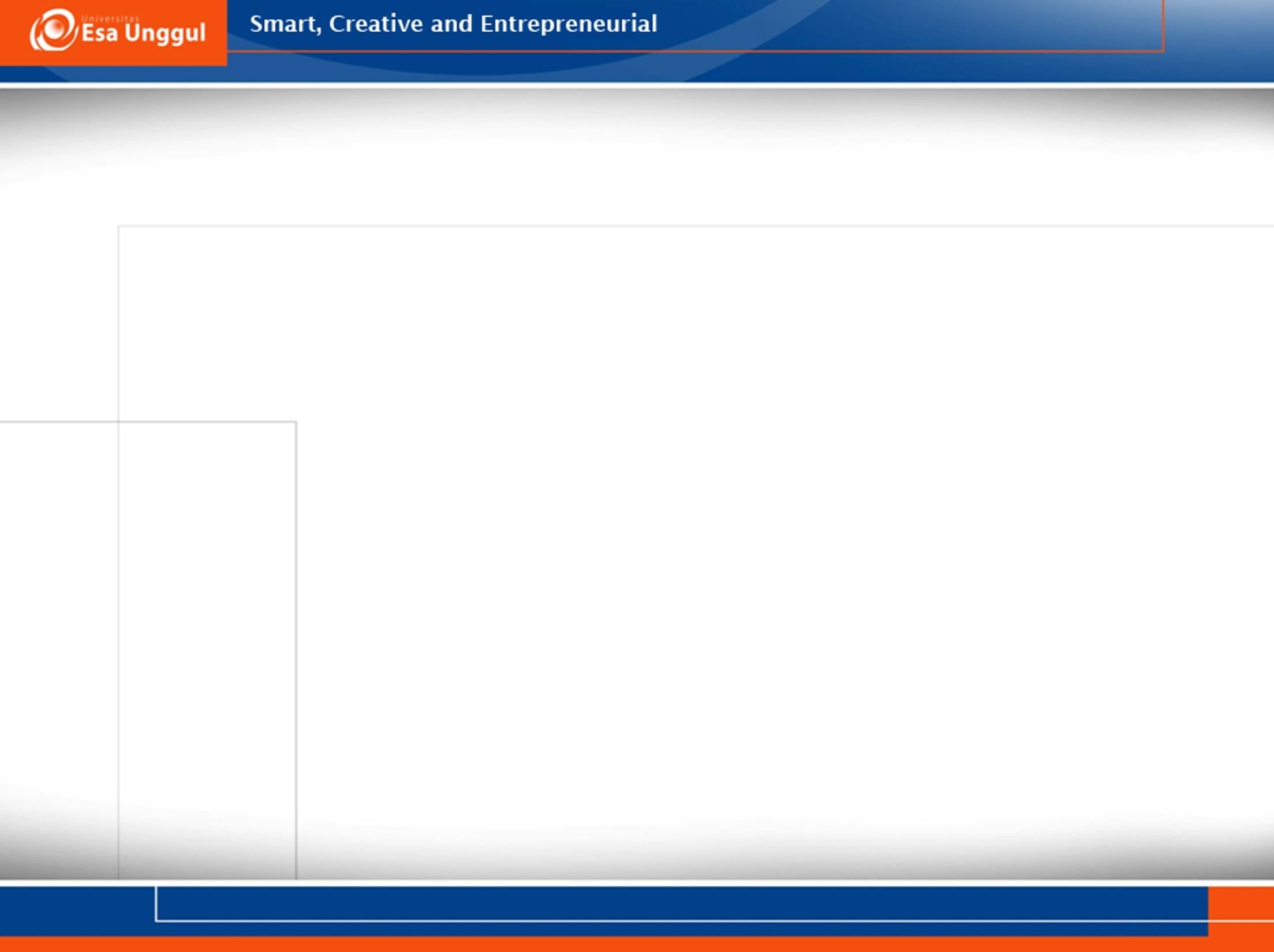 KOMUNIKASI ANTAR SEL
Komunikasi sel dalam organisme multiseluler perlu dilakukan demi keseimbangan dan keserasian kerja antar sel serta penting untuk pengaturan dan pengendalian sel, jaringan, organ tubuh dan untuk mempertahankan homeostasis.
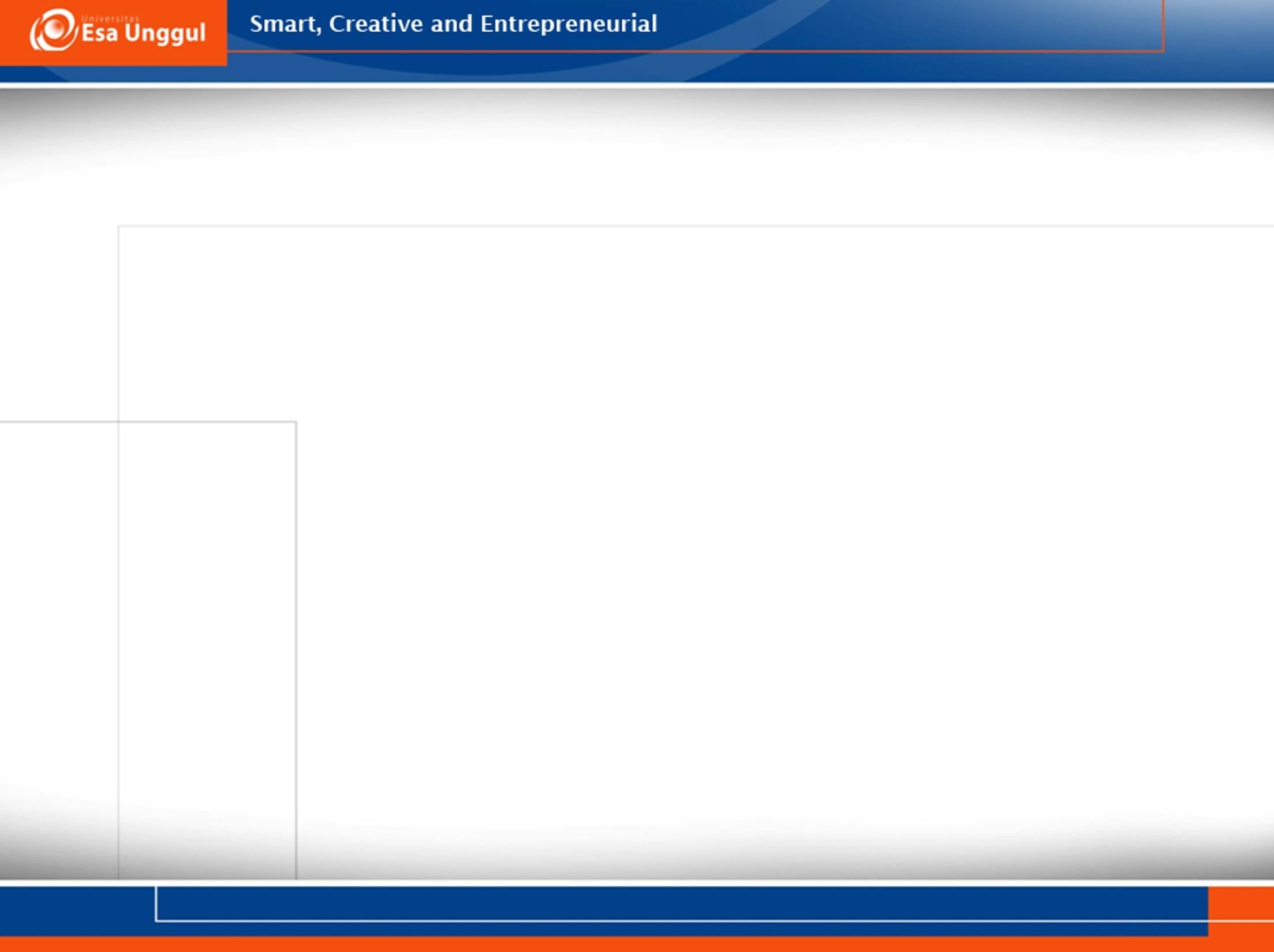 Komunikasi Wired System (Komunikasi Melalui Saraf/Listrik)
Peran Membran Sel
1. Reseptor Membran, terdiri dari:
Ligand-Gated Channel
Integrin yang Berkaitan dengan sitoskeleton
Reseptor-Enzyme
G Protein Coupled Reseptor
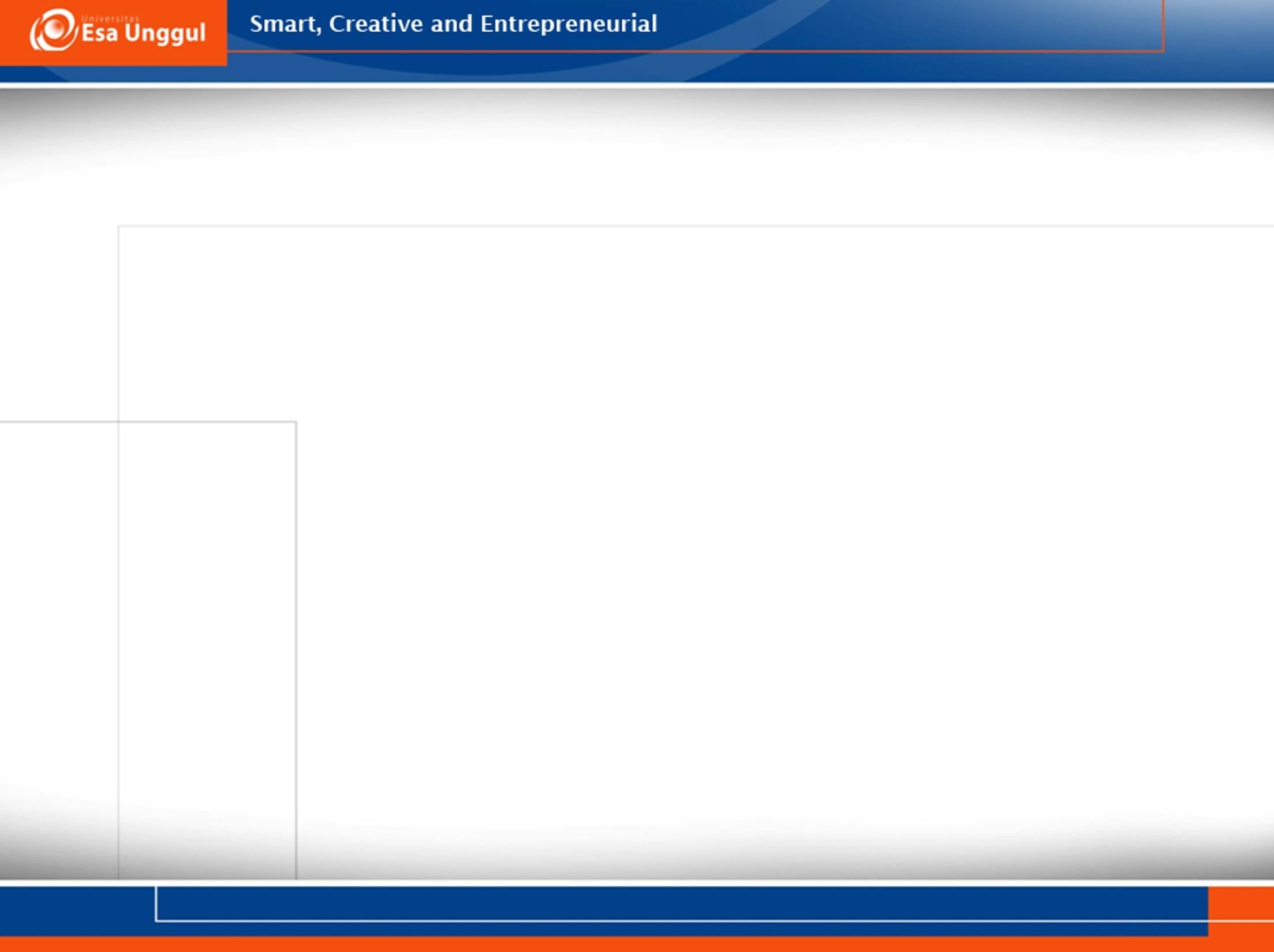 JENIS-JENIS RESEPTOR
Reseptor gerbang  ion
Reseptor terikat enzim  
Reseptor terkopel protein G
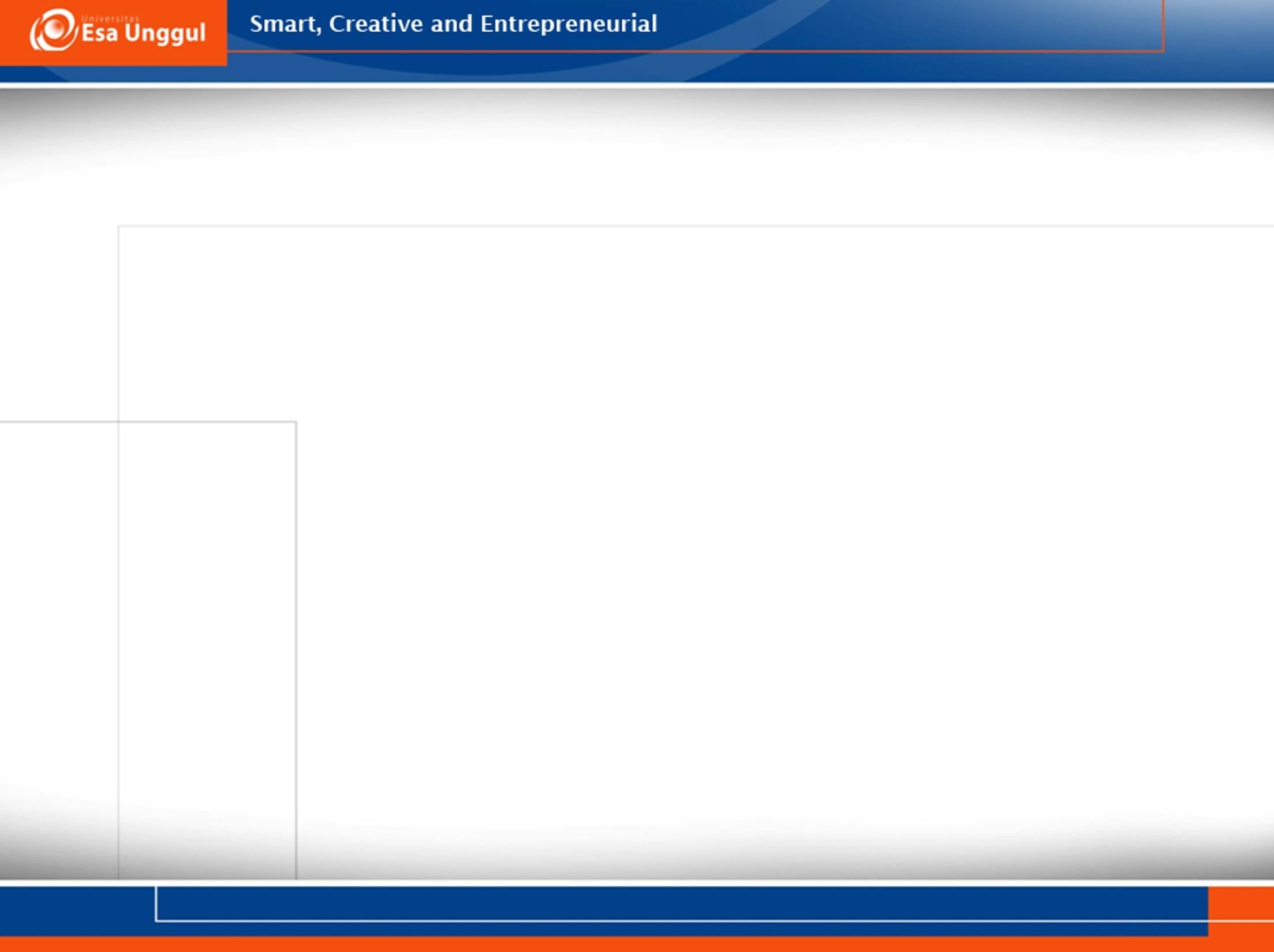 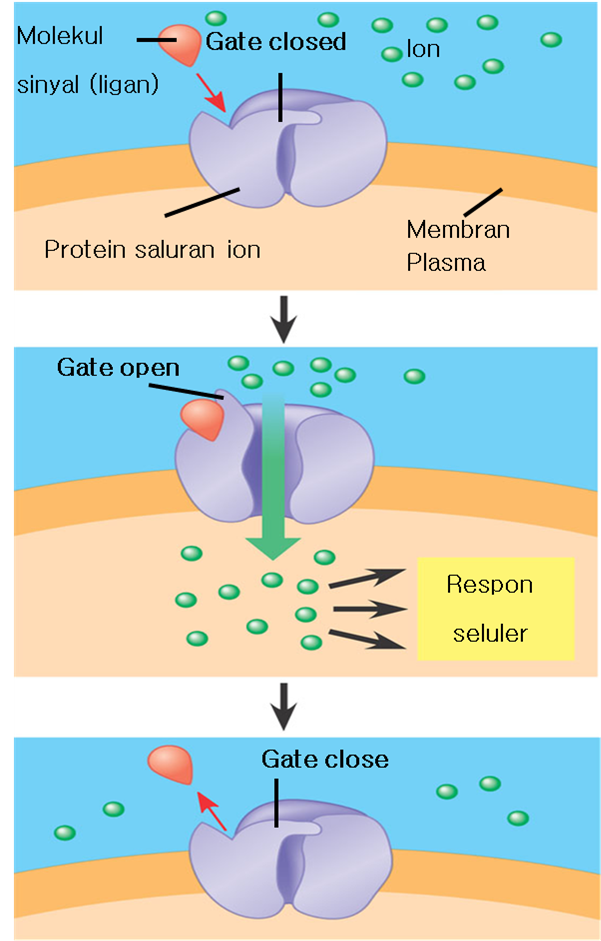 Reseptor gerbang  ion
misalnya pada molekul neurotransmitter yang dilepaskan sinapsis antara dua sel saraf berikatan dengan saluran ion sehingga menyebabkan saluran membuka dan memicu timbulnya sinyal listrik yang merambat ke sel penerima.
[Speaker Notes: Neurotransmiter adalah senyawa organik endogenus membawa sinyal di antara neuron.]
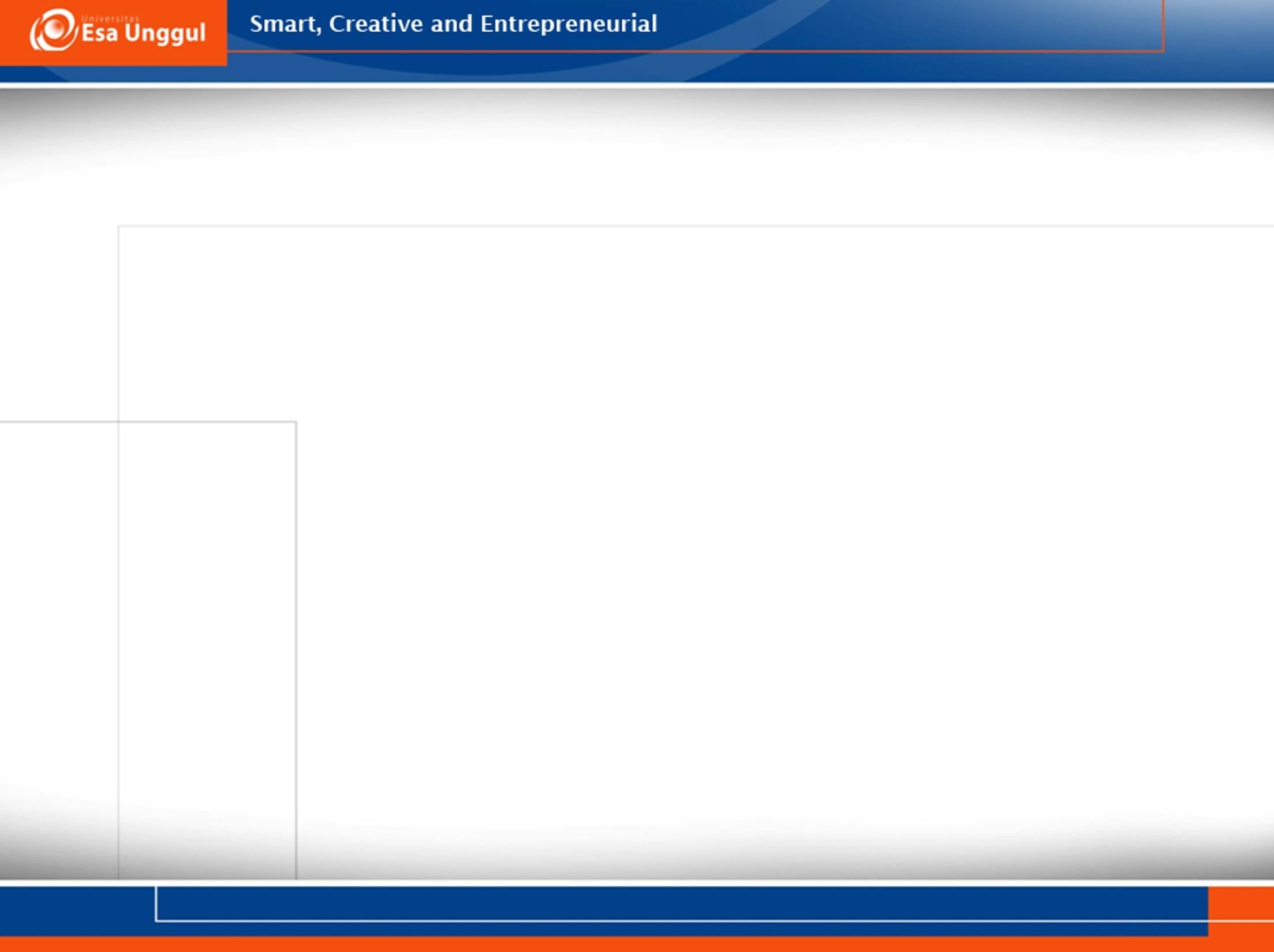 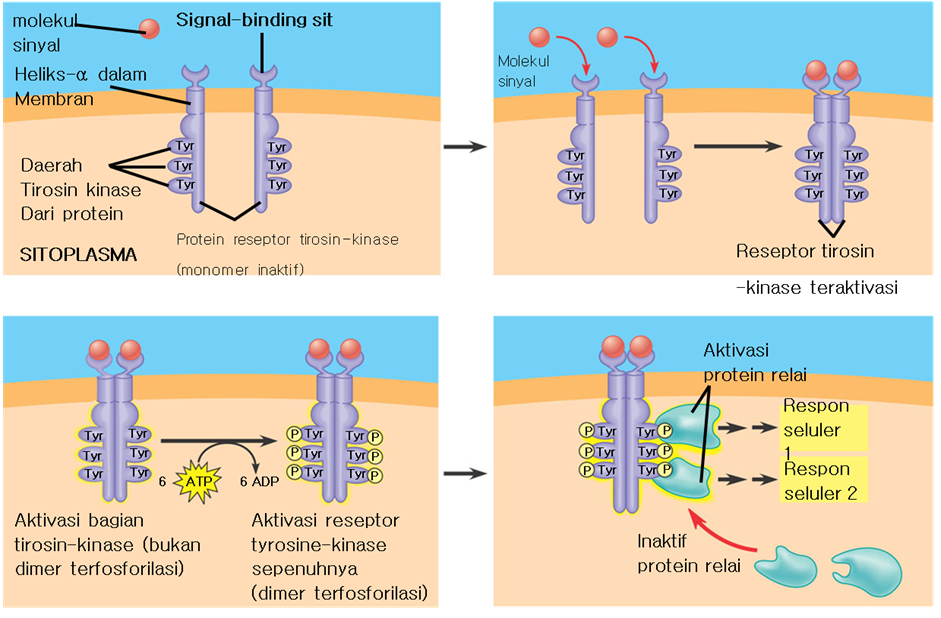 Reseptor terikat enzim
[Speaker Notes: Pada faktor pertumbuhan, molekul sinyal merangsang sel untuk tumbuh dan bereproduksi. Hal tersebut melibatkan beragam aktivitas yang dilakukan oleh bagian sel yang berbeda. Reseptor yang sering digunakan adalah reseptor tirosin kinase, yang merupakan reseptor membran plasma cirinya yaitu adanya aktivitas enzimatik. Tirosin kinase adalah bagian dari protein reseptor pada sisi sitoplasmik membran yang berfungsi sebagai enzim. Sebelum mengikat molekul sinyal reseptor tirosin kinase berupa polipeptida tunggal dalam membran plasma.
Proses pengaktifan terjadi dalam tiga langkah :
1.         Pengikatan ligan menyebabkan dua polipeptida reseptor mengumpul dan membentuk biner.
2.         Pengumpulan tersebut mengaktifkan bagian terosin kinase kedua polipeptida tersebut.
3.         Kemudian memfosforilasi kedua ekor polipeptida tersebut. 
relay: menyampaikan
Relay proteins can control different processes in the cell including the cell cycle. So they can control when the cell will start dividing and when it will stop]
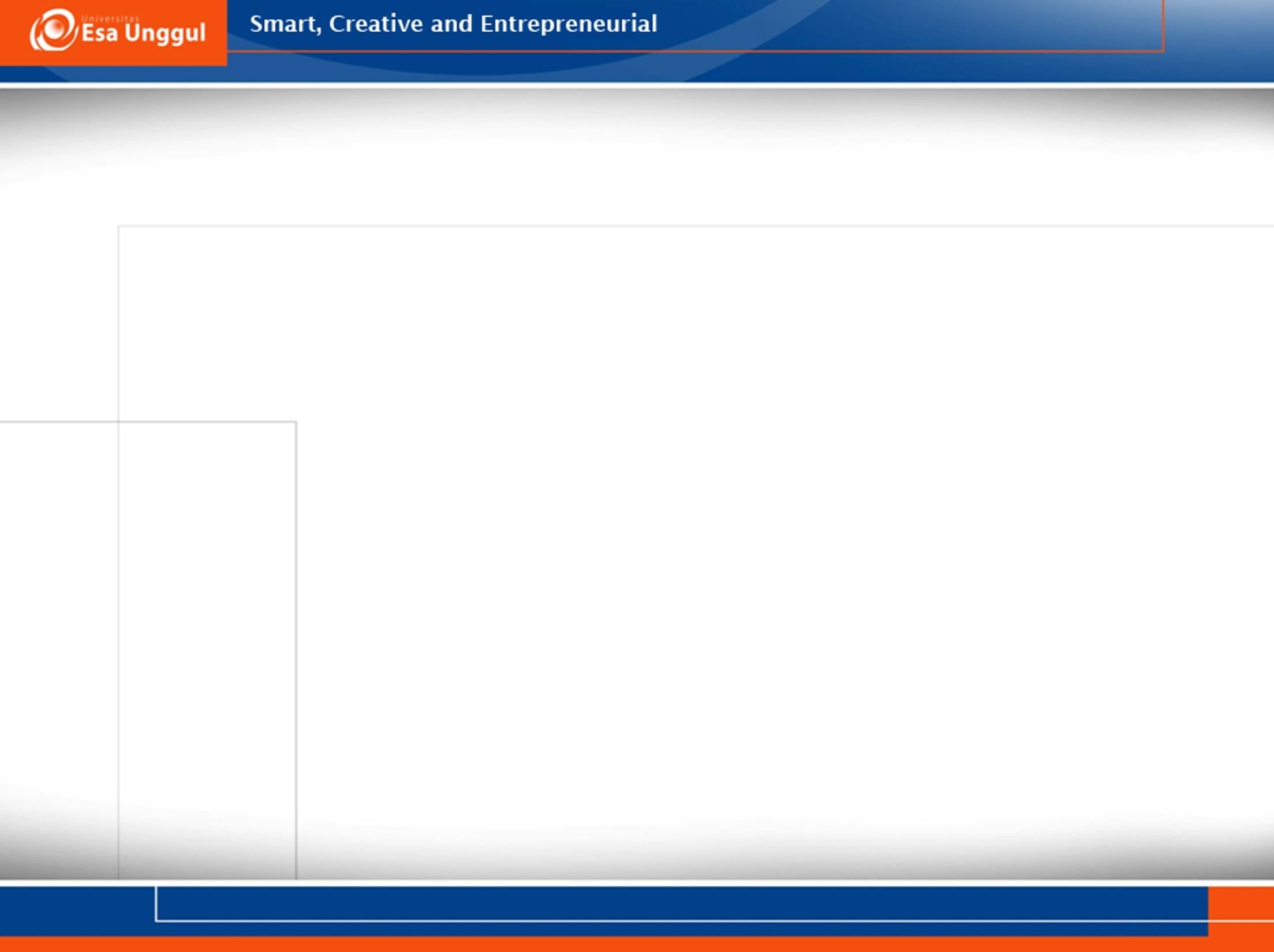 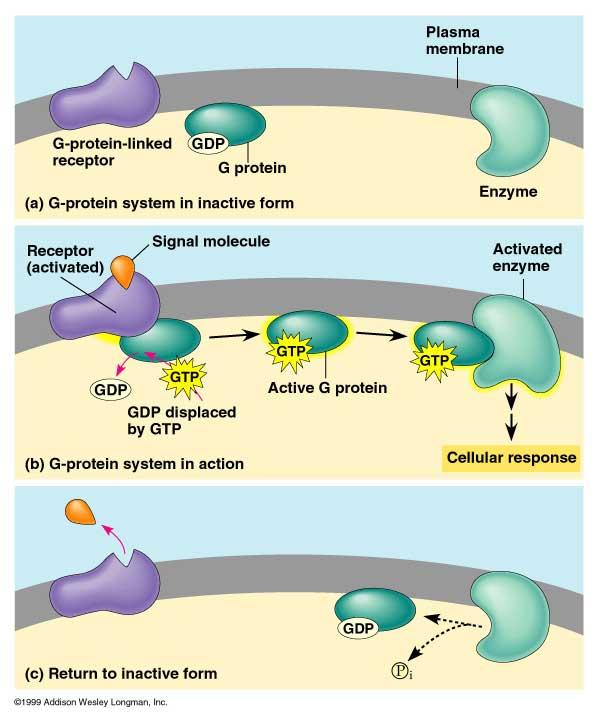 G protein-coupled receptor
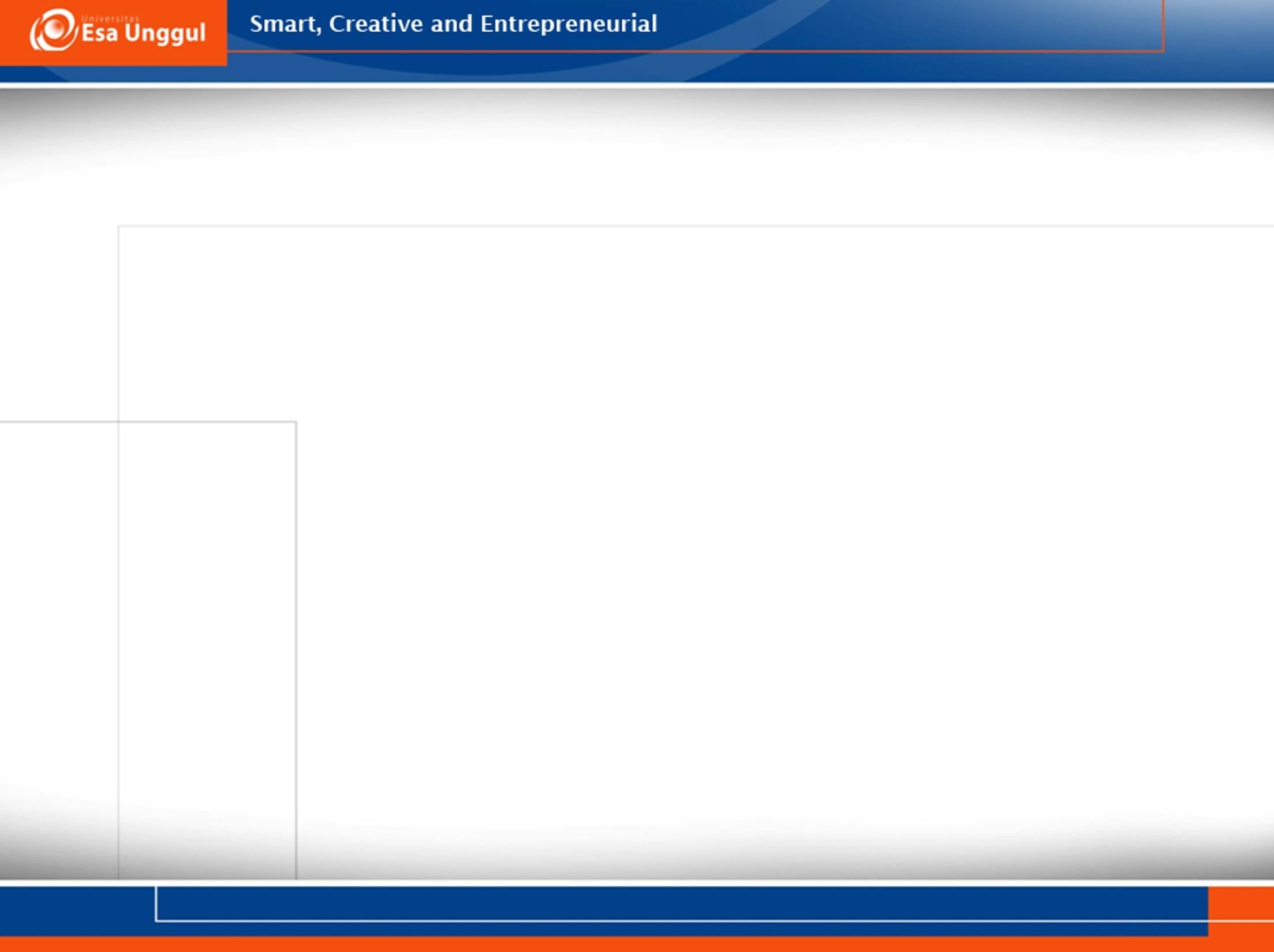 Tiga tahap sinyaling pada sel
[Speaker Notes: Tahap penerimaan (reception)
Pada tahapan ini sel target mendeteksi molekul sinyal yang berasal dari luar sel. Sinyal kimiawi terdeteksi  ketika molekul sinyal berikatan dengan protein reseptor yang terletak dipermukaan atau didalam sel.
                                                     
b.      Tahap pengikatan molekul (transduction)
Pada tahap ini molekul sinyal memiliki bentuk yang komplamenter dengan situs reseptor yang melekat disitu seperti anak kunci dalam gembok atau substrat dalam situs katalitik suatu enzim. Molekul sinyal berprilaku seperti ligan, istilah molekul yang berikatan secara spesifik dengan molekul lain, seringkali yang berukurakan  besar. Pengikatan  ligan menyebabkan protein reseptor mengalami perubahan bentuk. Umumnya efek pengikatan ligan menjadi agregasi kedua atau lebih mengaktivasi reseptor lain berinteraksi dengan molekul lainnya.
c.       Tahap responsif (response)
Pada tahapan ini  sinyal yang ditrandusikan menyebabkan aktivitas selular seperti glikogen fospolirase, penyusunan ulang sitoskeleton ataupun aktivasi gen-gen spesifik dalam nukleus.]
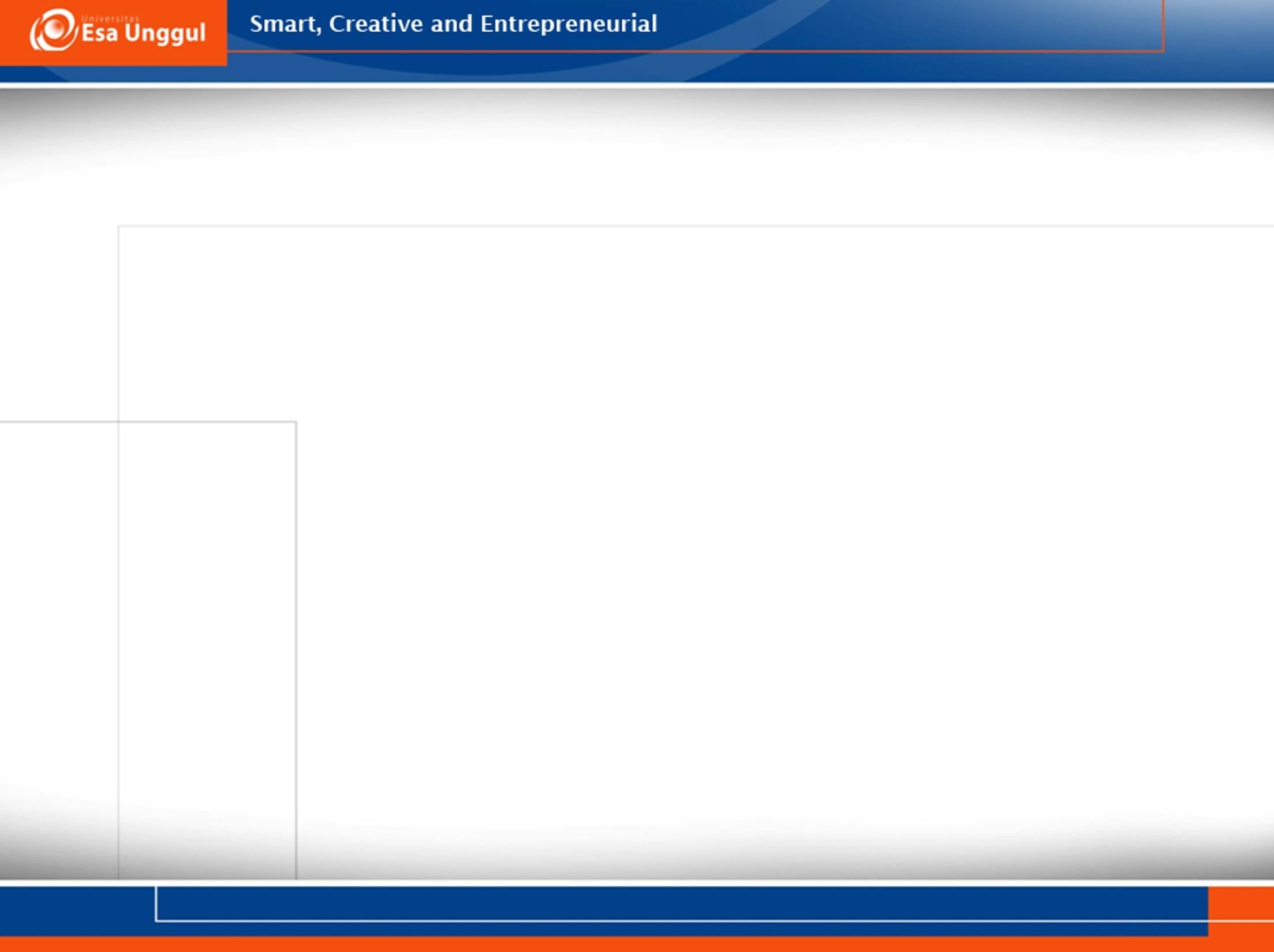 Tipe Penyampaian Molekul Sinyal
Endokrin
	Sel target jauh→ hormon dibawa melalui pembuluh darah
Parakrin
	Mediator local → mempengaruhi sel target sekitar/ tetangga dirusak oleh suatu enzim ekstraselular
Autokrin (Contact Dependent)
	Sel responsif terhadap substansi yang dihasilkan oleh sel itu sendiri atau sel sekitarnya
Sinaptik (neuronal)
	Penyampaian sinyal dapat dilakukan dengan cara protein dari suatu sel berikatan langsung dengan protein lain pada sel lain.
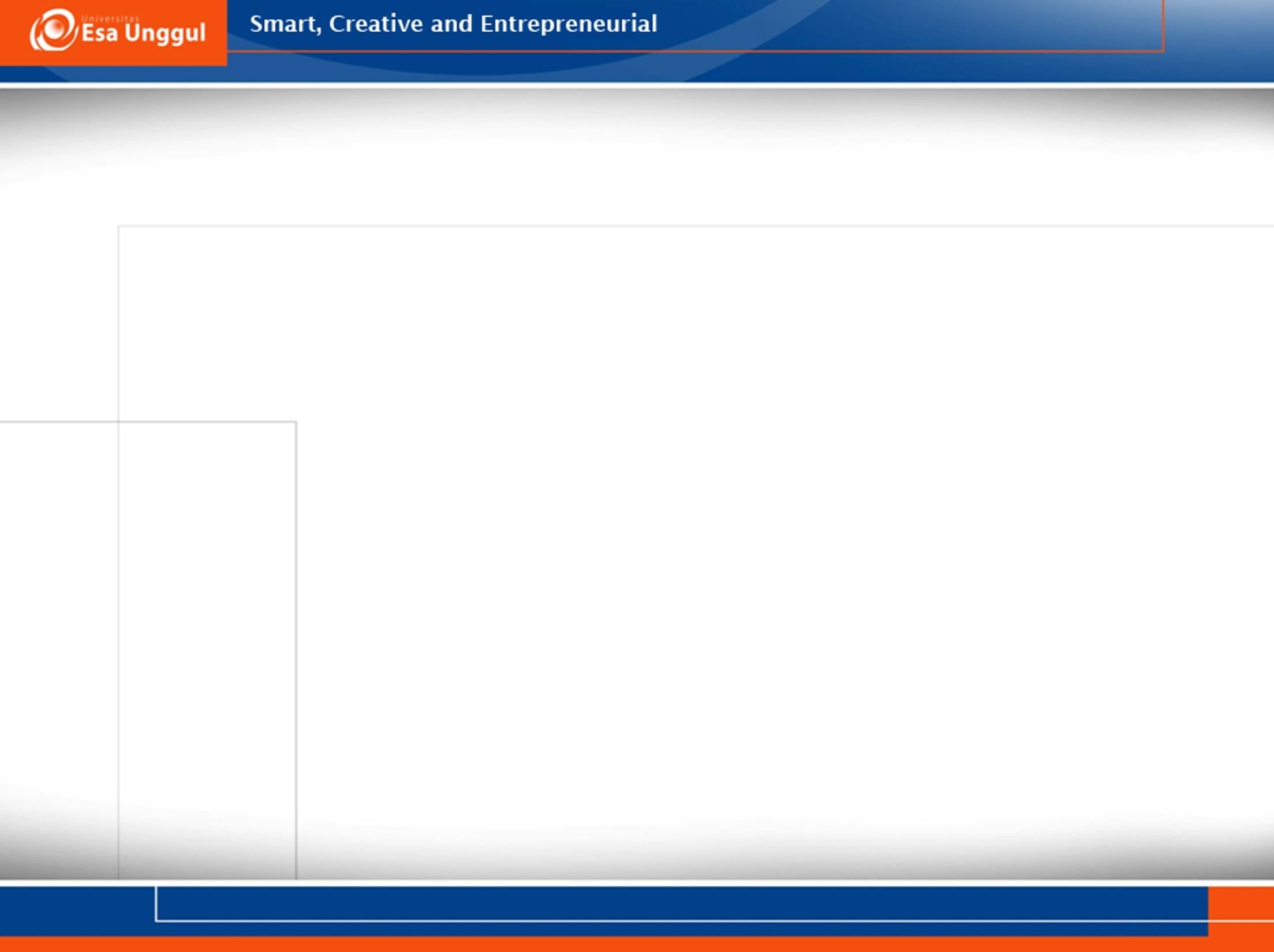 Tipe penyampaian molekul sinyal
[Speaker Notes: a.       Endokrin adalah sel target jauh dengan media hormon yang dibawa oleh pembuluh darah.
b.      Parakrin adalah sel penyekresi bekerja pada sel-sel target yang berdekatan dengan melepas molekul regulator lokal (misalnya faktor pertumbuhan ) kedalam cairan luar sel.
c.       Autokrin, adalah sel responsif terhadap substansi yang dihasilkan oleh sel itu sendiri atau dengan kata lain sel penghasil mediator berperan juga sebagai sel sasaran.
d.      Sinaptik adalah tipe pensinyalan jarak jauh melalui sistem persarafan. Sel saraf melepaskan molekul neurotransmiter kedalam sinapsis sehingga merangsang sel target]
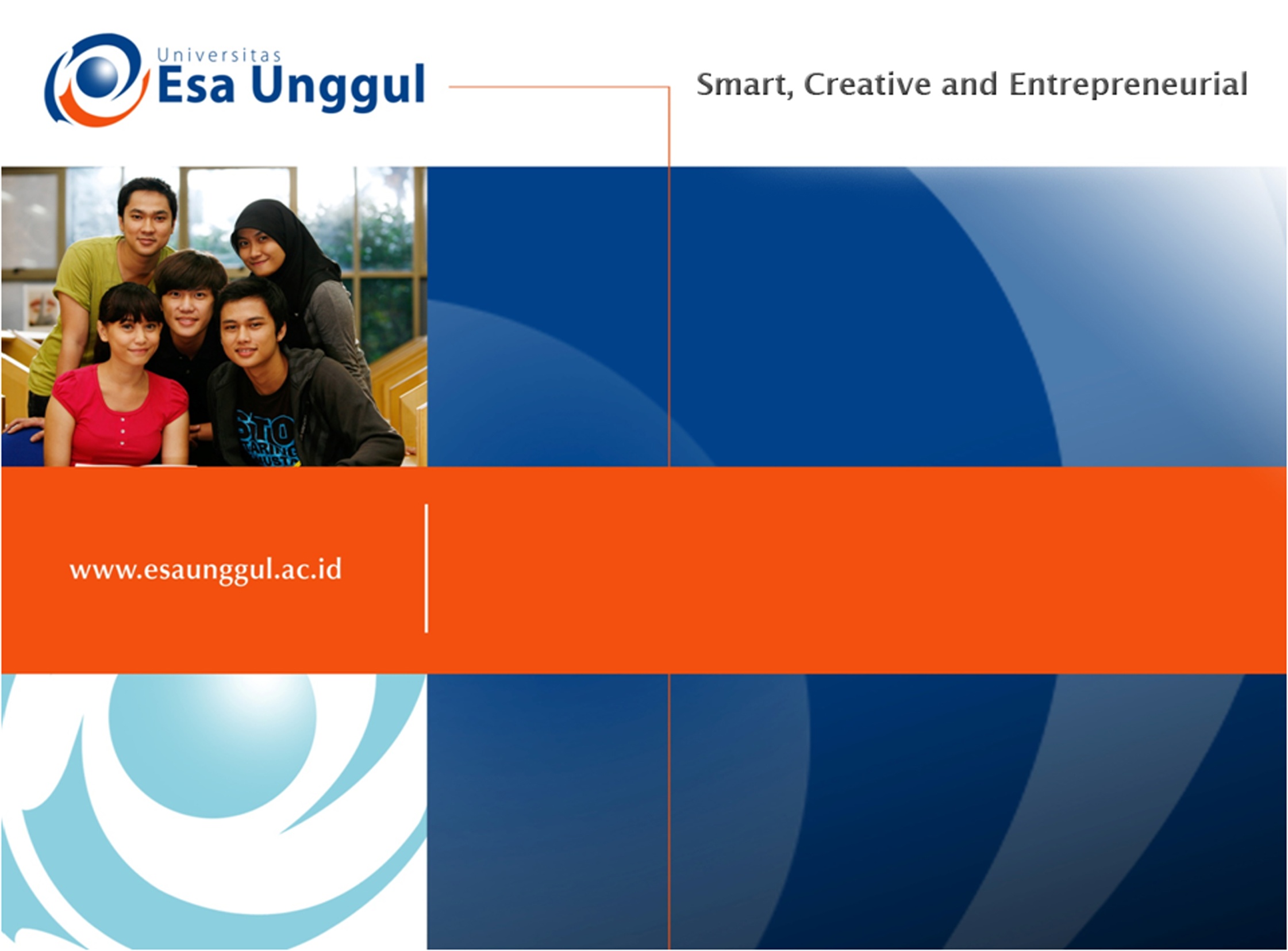 HOMEOSTASIS
Febriana Dwi Wahyuni, M.Si
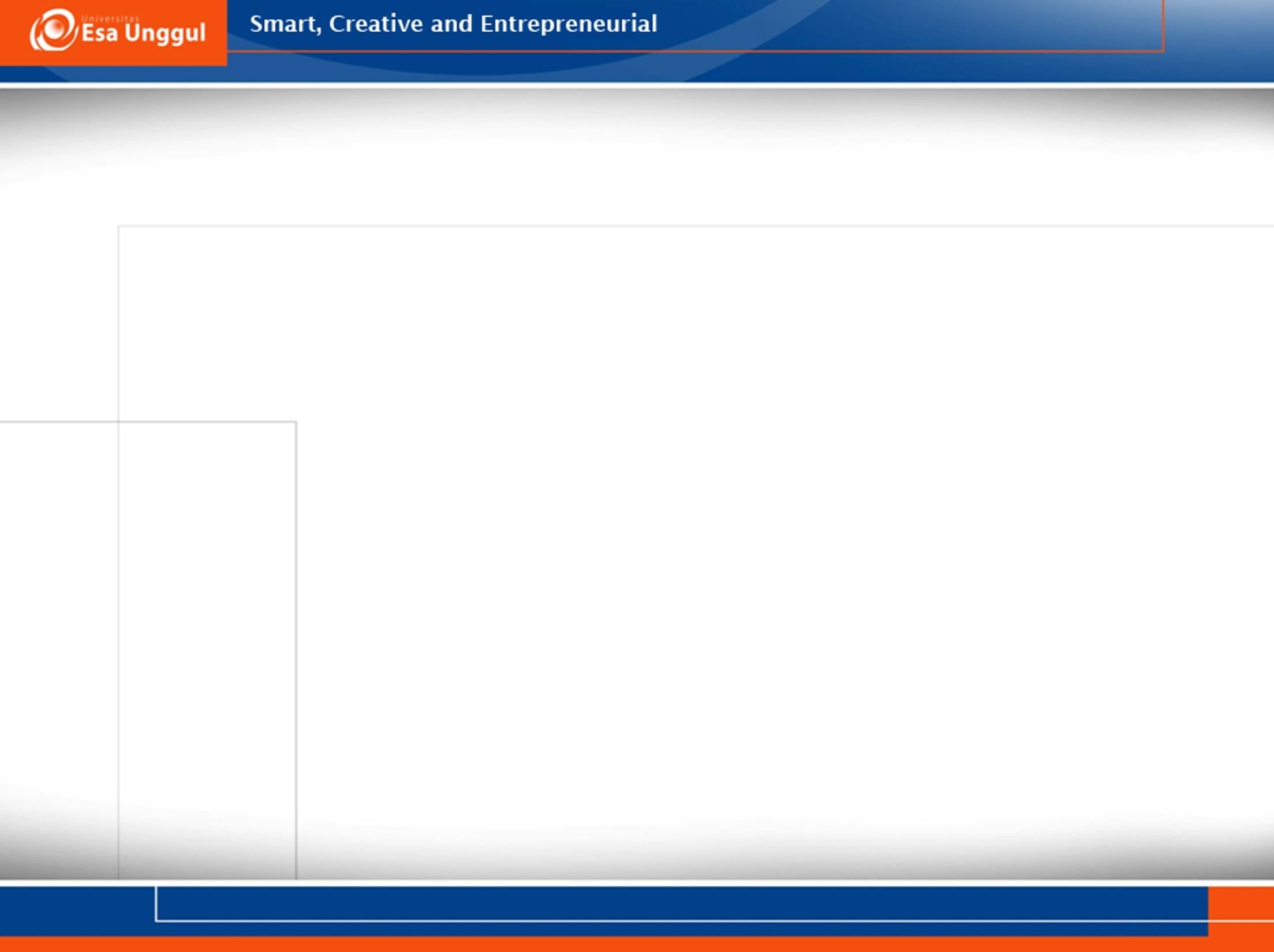 Pengenalan..
Homeostasis berasal dari kata
Homeo  : “sama” 
Stasis   :“berdiam / menetap”
Homeostasis adalah suatu keadaan tubuh untuk mempertahankan keseimbangan dalam mempertahankan kondisi yang dialaminya.
Proses ini (homeostasis) dapat terjadi apabila tubuh mengalami stress yang ada sehingga tubuh secara alamiah akan melakukan mekanisme pertahanan diri untuk menjaga kondisi yang seimbang.
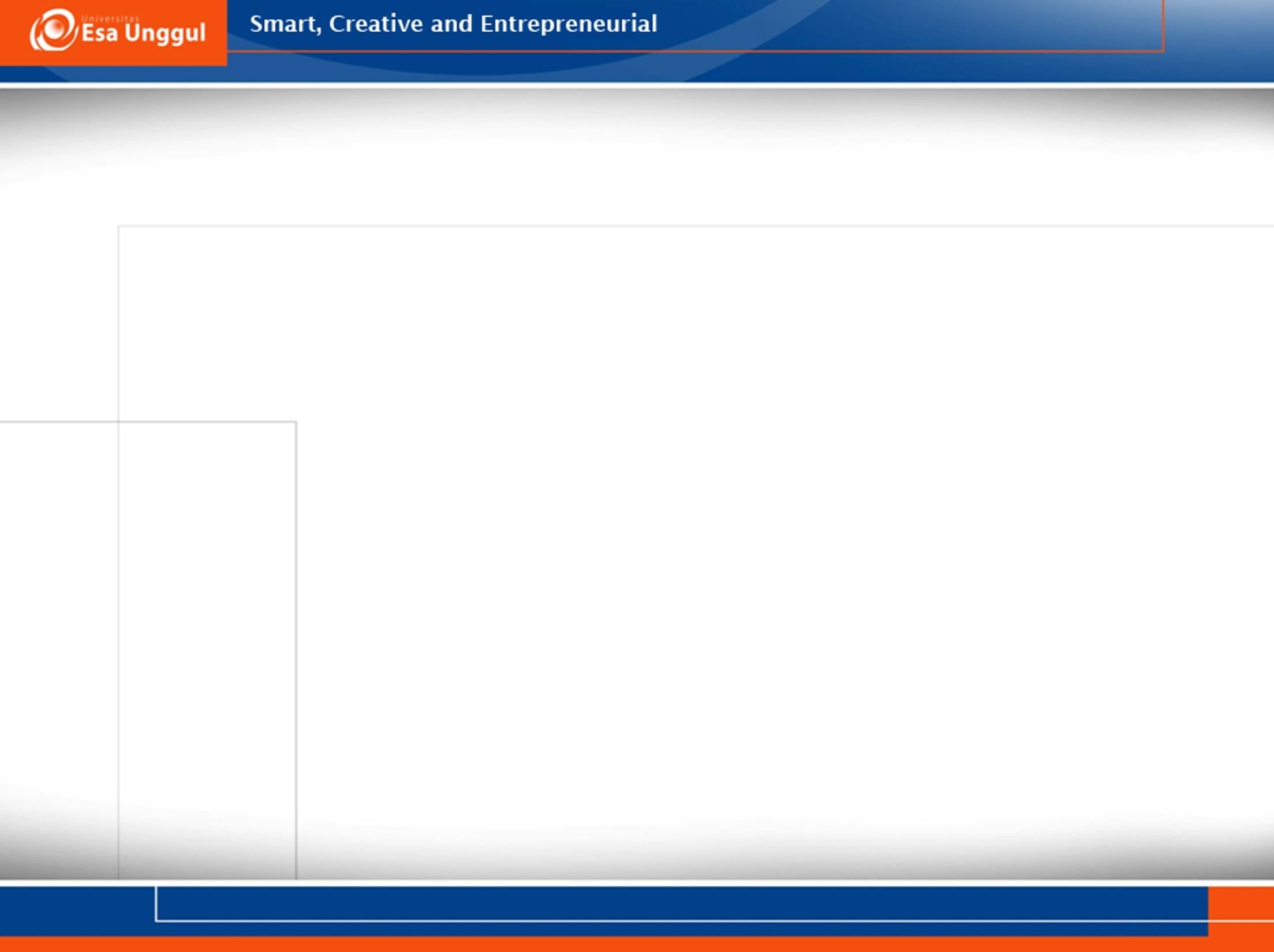 Hubungan sel, sistem-sistem tubuh dan homeostasis
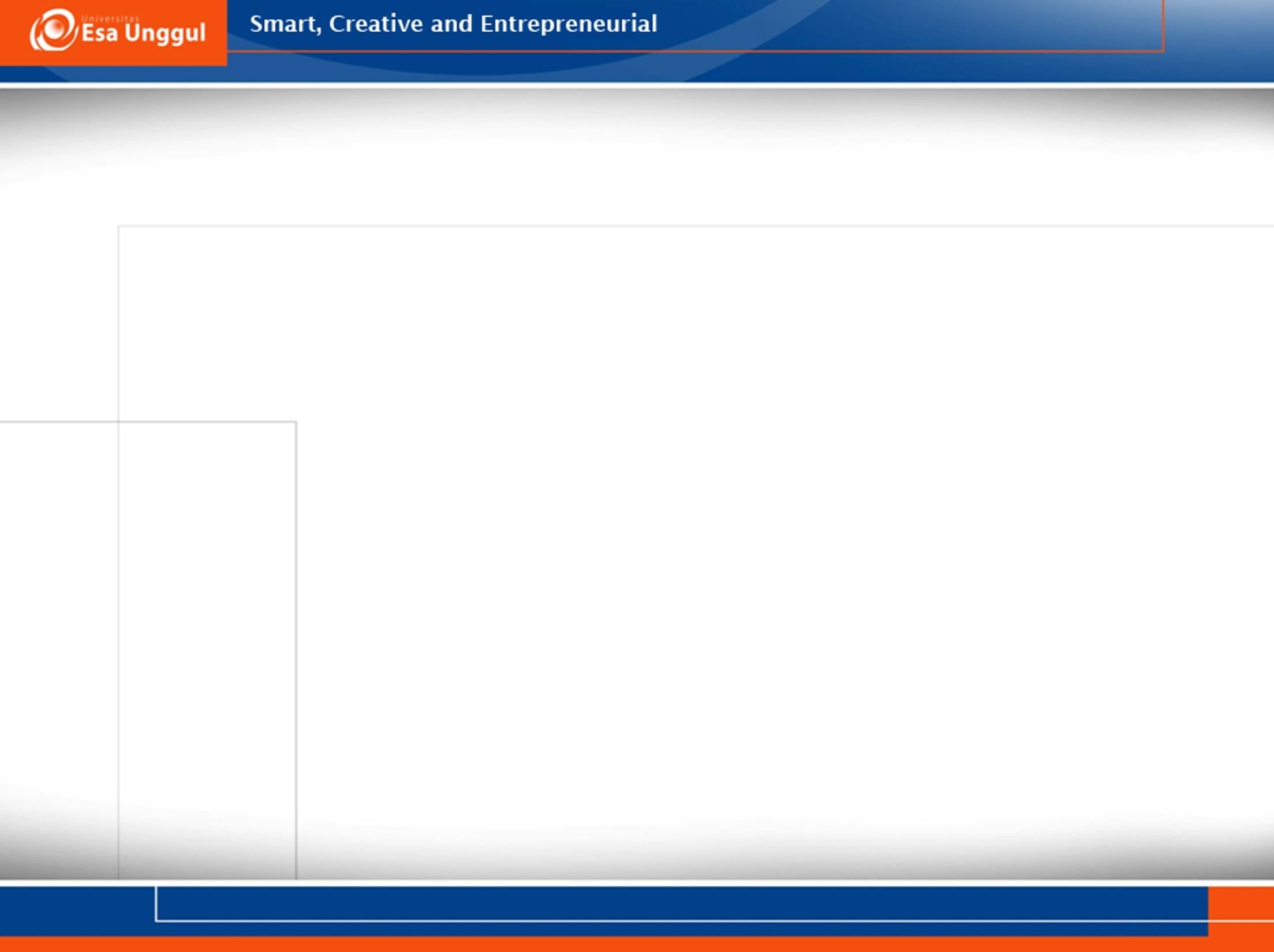 Macam-macam homeostasis
Homeostasis fisiologis        			


Homeostasis psikologis
Sistem saraf otonom
Sistem Endokrin
emosional
Mental
[Speaker Notes: Sistem saraf otonom : sistem saraf yang bekerja tanpa disadari atau tanpa perintah saraf pusat
Sistem endokrin: sistem kontrol kelenjar tanpa saluran (ductless) yang menghasilkan hormon yang tersirkulasi di tubuh melalui aliran darah untuk memengaruhi organ-organ lain.]
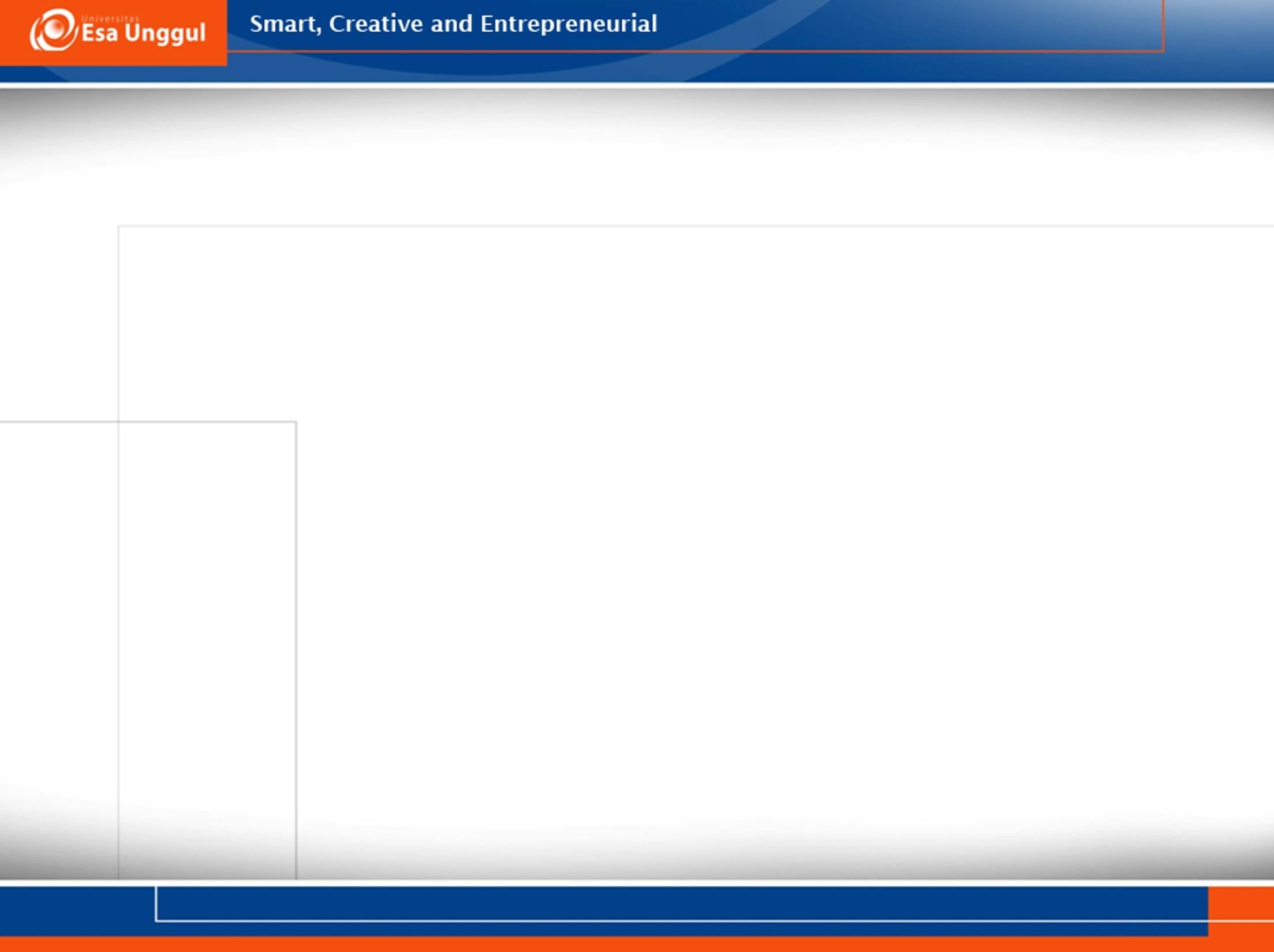 SISTEM CONTROL HOMEOSTASIS :
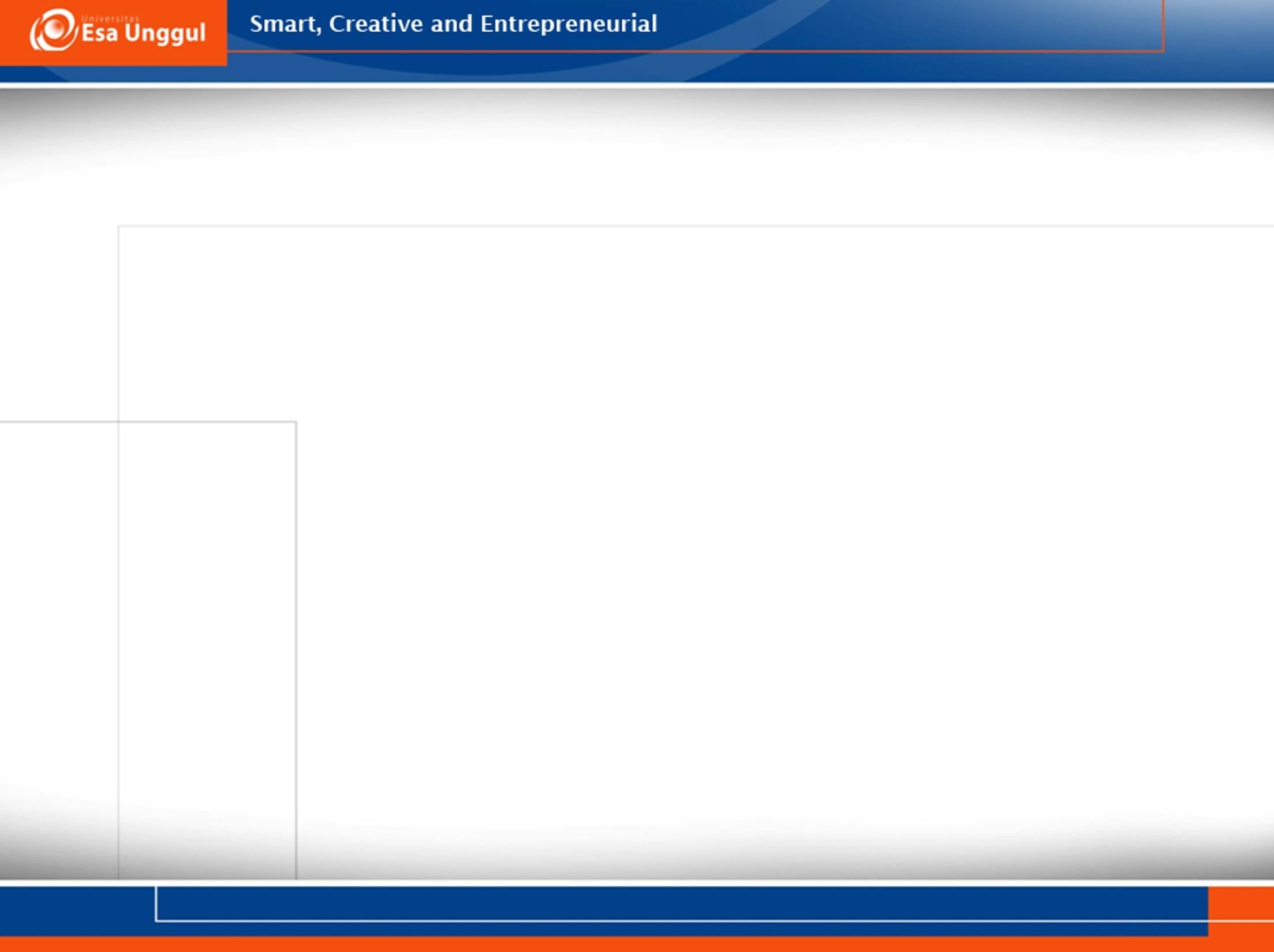 4 POSTULAT  CANNON yang MENDASARI HOMEOSTASIS
Peran sistem saraf dalam mempertahankan kesetimbangan antara lingkungan dalam tubuh dengan lingkungan luar.
Adanya kegiatan pengendalian yang bersifat tonik.
Adanya pengendalian yang bersifat antagonistik.
Suatu sinyal kimia berpengaruh  berbeda pada jaringan yang berbeda.
Walter  Bradford Cannon
[Speaker Notes: Tonik atau tonikum adalah zat yang digunakan untuk mengembalikan kondisi normal jaringan atau untuk merangsang nafsu makan.]
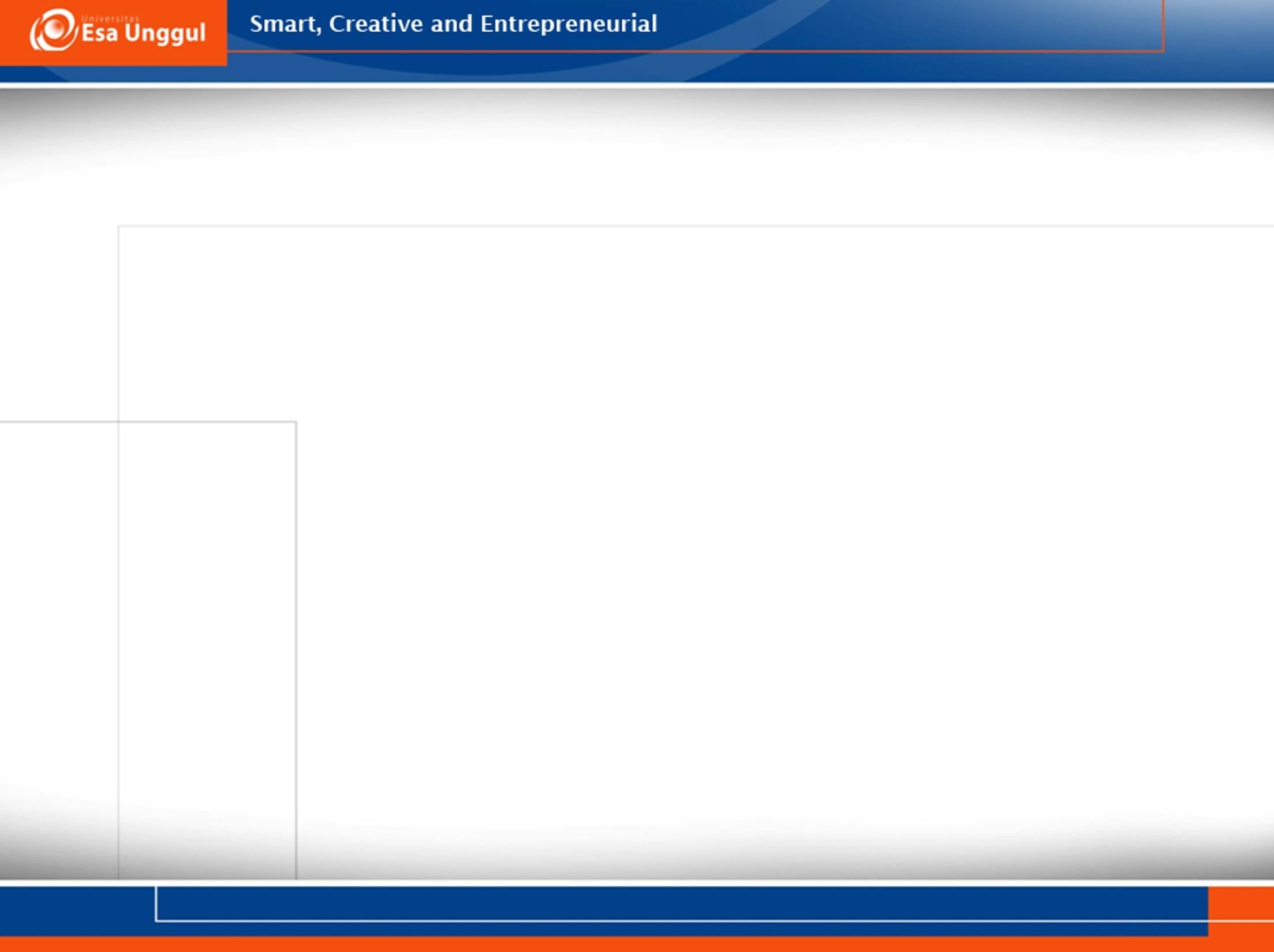 Lingkungan internal tubuh yang harus dipertahankan Homoestasisnya
1. kadar nutrient
2. kadar O2 dan CO2
3. kadar sisa metabolism
4. pH
5. kadar air, garam & elektrolit lainnya
6. Suhu
7. volume dan tekanan
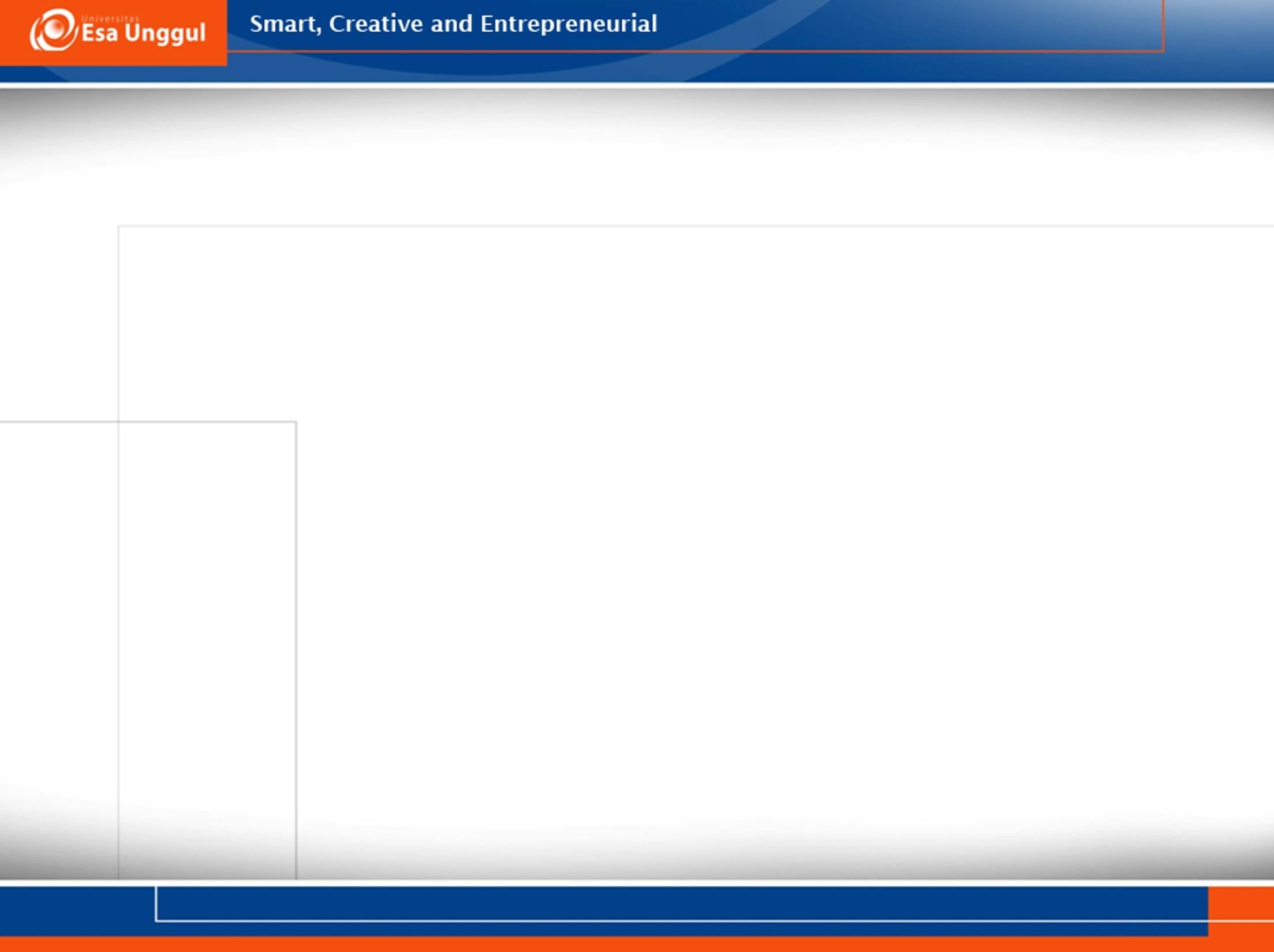 Biological Homeostasis
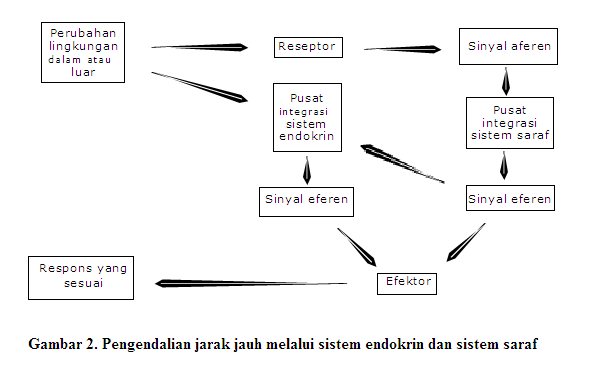 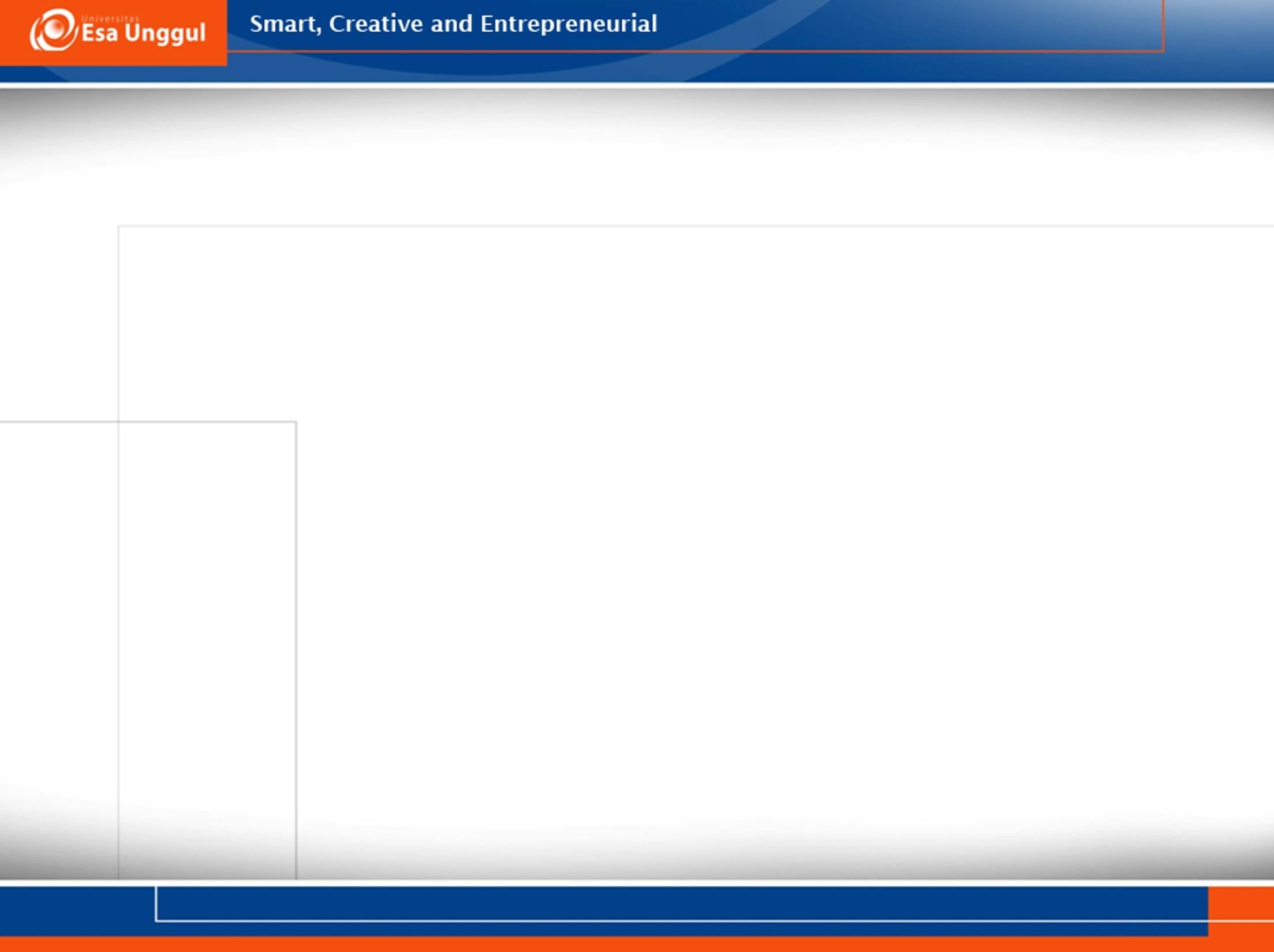 Umpan balik (feedback)
Rangsang
Receptor
Neuron afferent
Pusat integrasi
Neuron efferent
Effector
Response
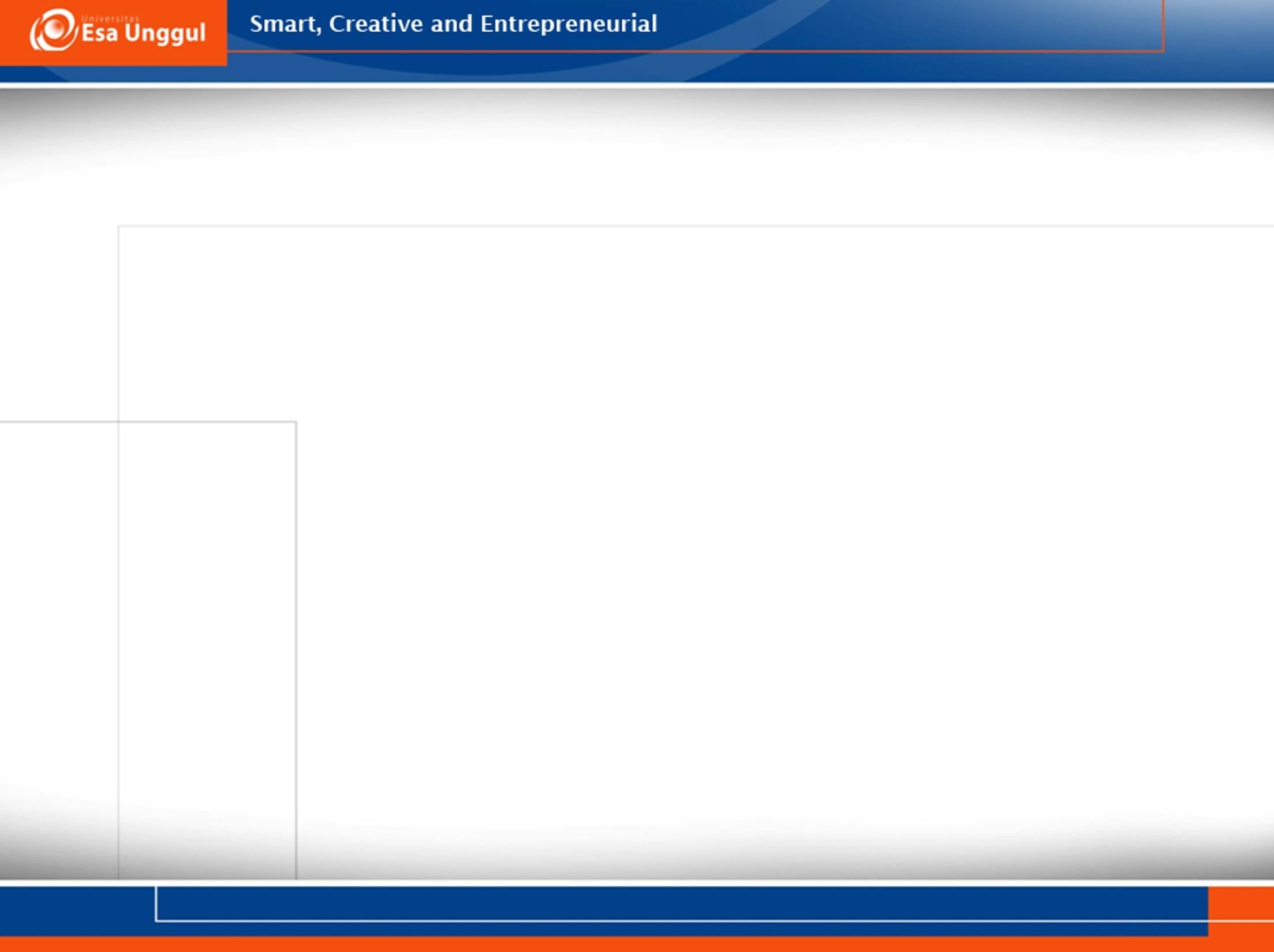 Umpan balik (feedback)
Ada 2 macam:
	1. Umpan balik Negatif (Negative feedback).
	ex: Berkeringat saat suhu panas.
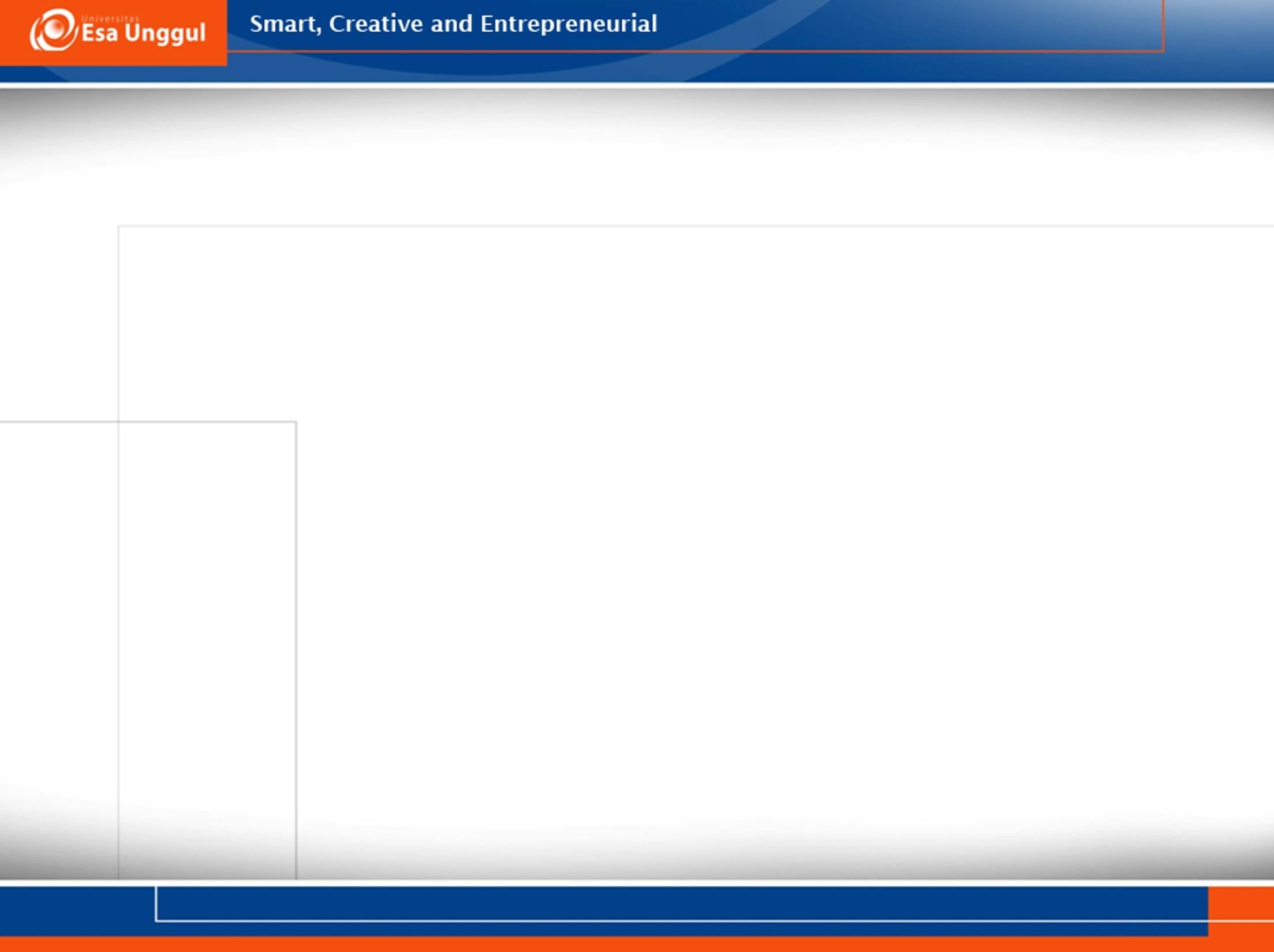 Mekanisme Kerja Sistem Umpan Balik Negatif dalam mengatur Suhu Tubuh (dimodifikasi dari Kay, 1998)
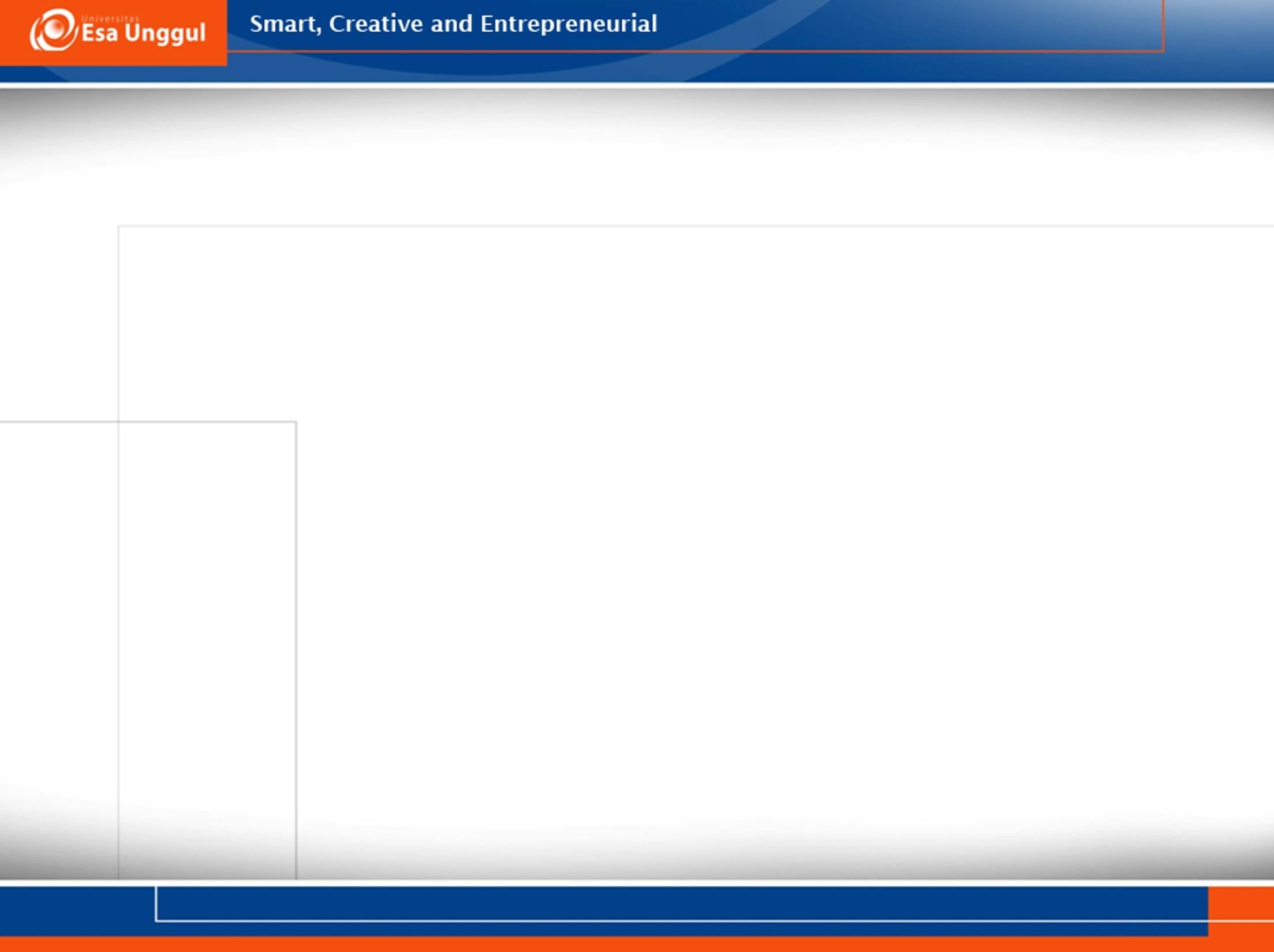 SKEMA POSITIF FEEDBACK
2. Umpan balik positif (positive feedback) 
Ex : Demam.
Rangsang Awal
Respons
Faktor Luar
menghentikan
Siklus 
Umpan Balik (+)
Rangsang
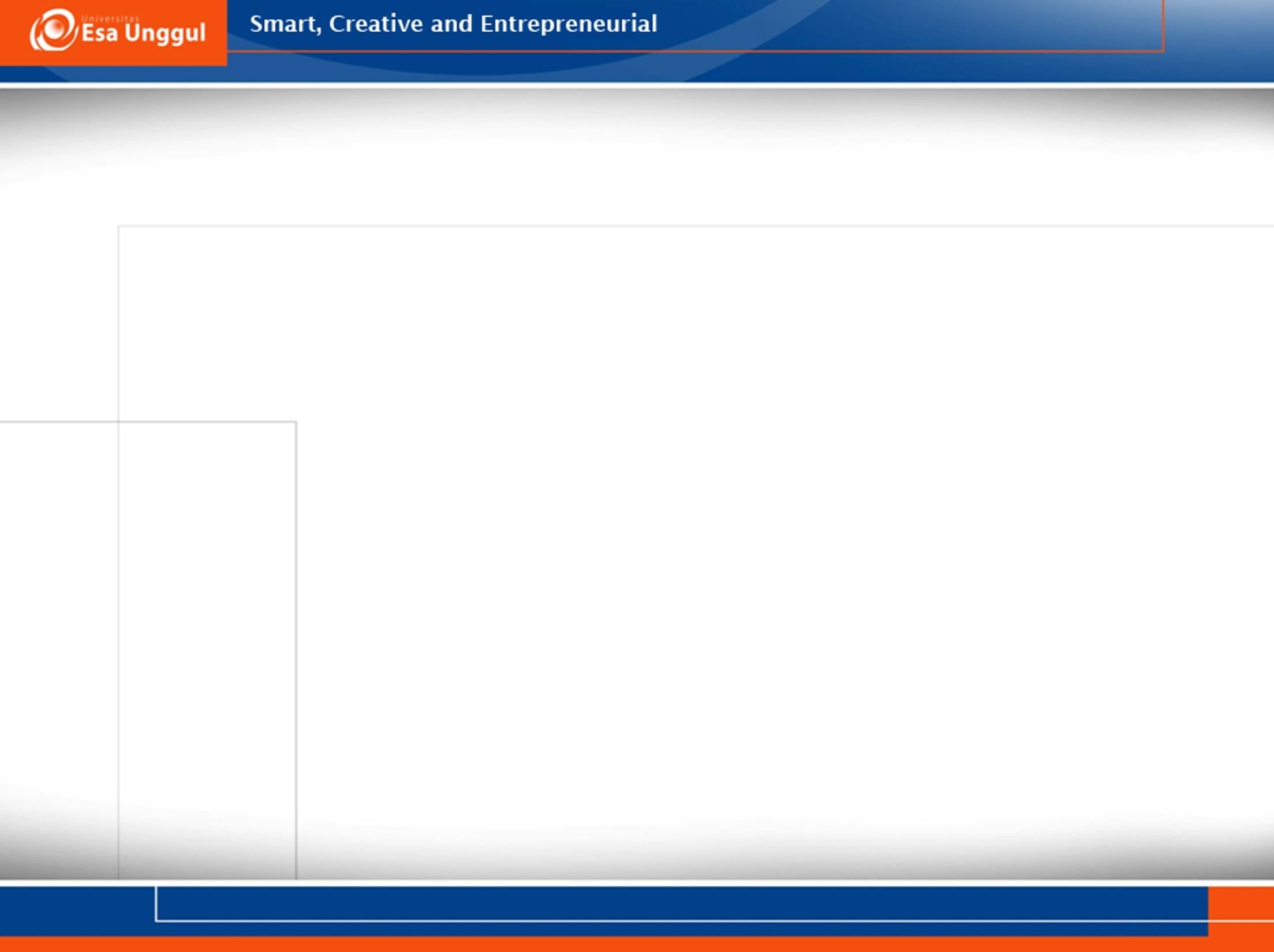 Kontribusi Berbagai Sistem bagi Homeostasis
Terdapat sebelas sistem tubuh utama, kontribusi terpenting mereka untuk homeostasis dicantumkan sebagai berikut:
Sistem Sirkulasi..
Sistem Pencernaan.
Sistem Respirasi. 
Sistem Kemih. 
Sistem Rangka.
Sistem Otot. 
Sistem Integument. 
Sistem Imun.
Sistem Saraf. 
Sistem Endokrin. 
Sistem Reproduksi.
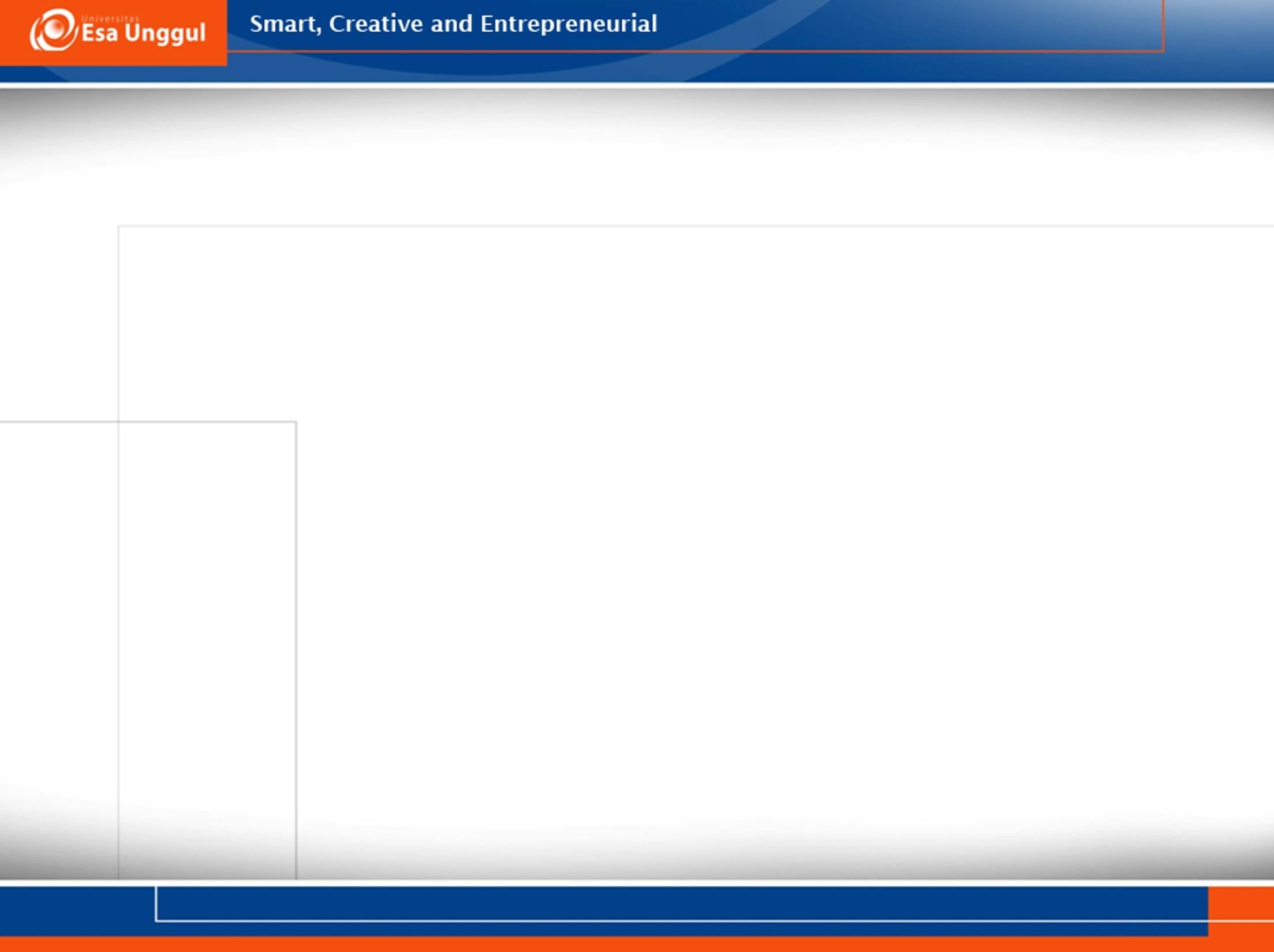 Tahapan-Tahapan Homeostasis
Homeostasis primer
	Homeostasis primer ini bersifat cepat dan tidak tahan lama. Karena itu, jika homeostasis primer belum cukup untuk mengkompensasi luka, maka akan berlanjut menuju homeostasis sekunder.
2.    Homeostasis Sekunder
Homeostasis sekunder ini mencakup pembentukan jaring-jaring fibrin. Homeostasis sekunder ini bersifat delayed dan long-term response. Kalau proses ini sudah cukup untuk menutup luka, maka proses berlanjut ke homeostasis tersier.
3.    Homeostasis Tersier
Homeostasis tersier ini bertujuan untuk mengontrol agar aktivitas koagulasi tidak berlebihan. Homeostasis tersier melibatkan sistem fibrinolisis.
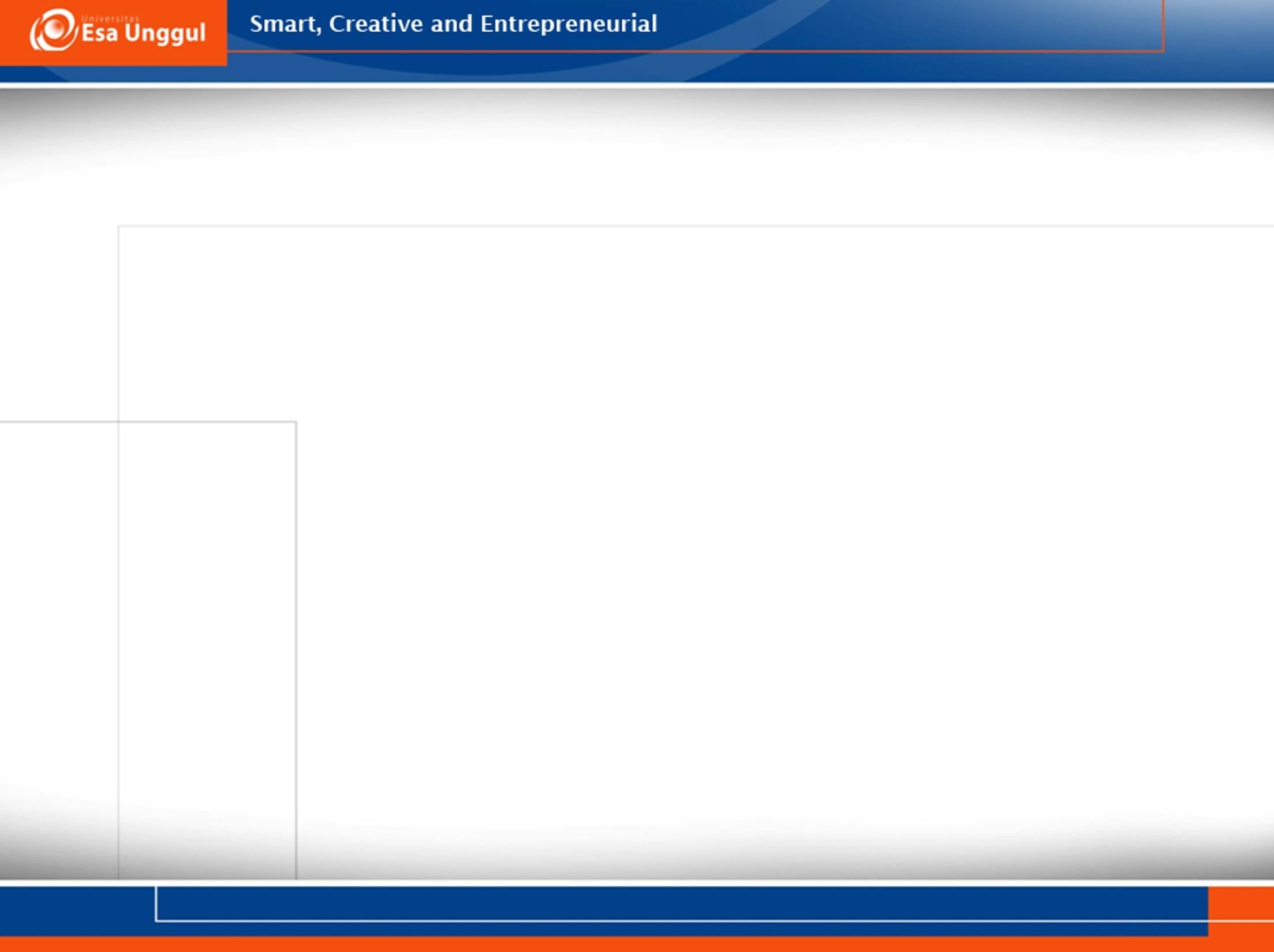 Ketidak seimbangan Homeostasis
Jika satu atau lebih sistem tubuh gagal berfungsi secara benar, homeostasis terganggu dan semua sel akan menderita karena mereka tidak lagi memperoleh lingkungan yang optimal tempat mereka hidup dan berfungsi. Muncul beberapa keadaan patofisiologis. Patofisiologis mengacu kepada abnormalitas fungsional tubuh (perubahan fisiologi) yang berkaitan dengan penyakit. Jika gangguan terhadap homeostasis menjadi sedemikian berat sehingga tidak lagi memungkinkan kelangsungan hidup, timbul kematian.